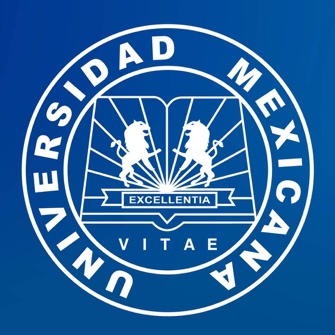 UNIVERSIDAD MEXICANA
Plantel Cuautitlán Izcalli
Bóveda Celeste
“Una mirada al Cosmos”
1
NOMBRES DE LOS PARTICIPANTES:
Sandra Jacqueline Hernández González
MAT. INFORMÁTICA
THALÍA LILIANA CALZADA MEJÍA
MAT. E.E.A. ESCULTURA
OCTAVIO CASTAÑEDA GARCÍA
MAT. FÍSICA
2
CICLO ESCOLAR ESTIMADO DEL PROYECTO:
Inicio de ciclo Agosto, 2018.
Ciclo Escolar2018 - 2019
Inicio de Actividades: 
20 de Ago., 2018.
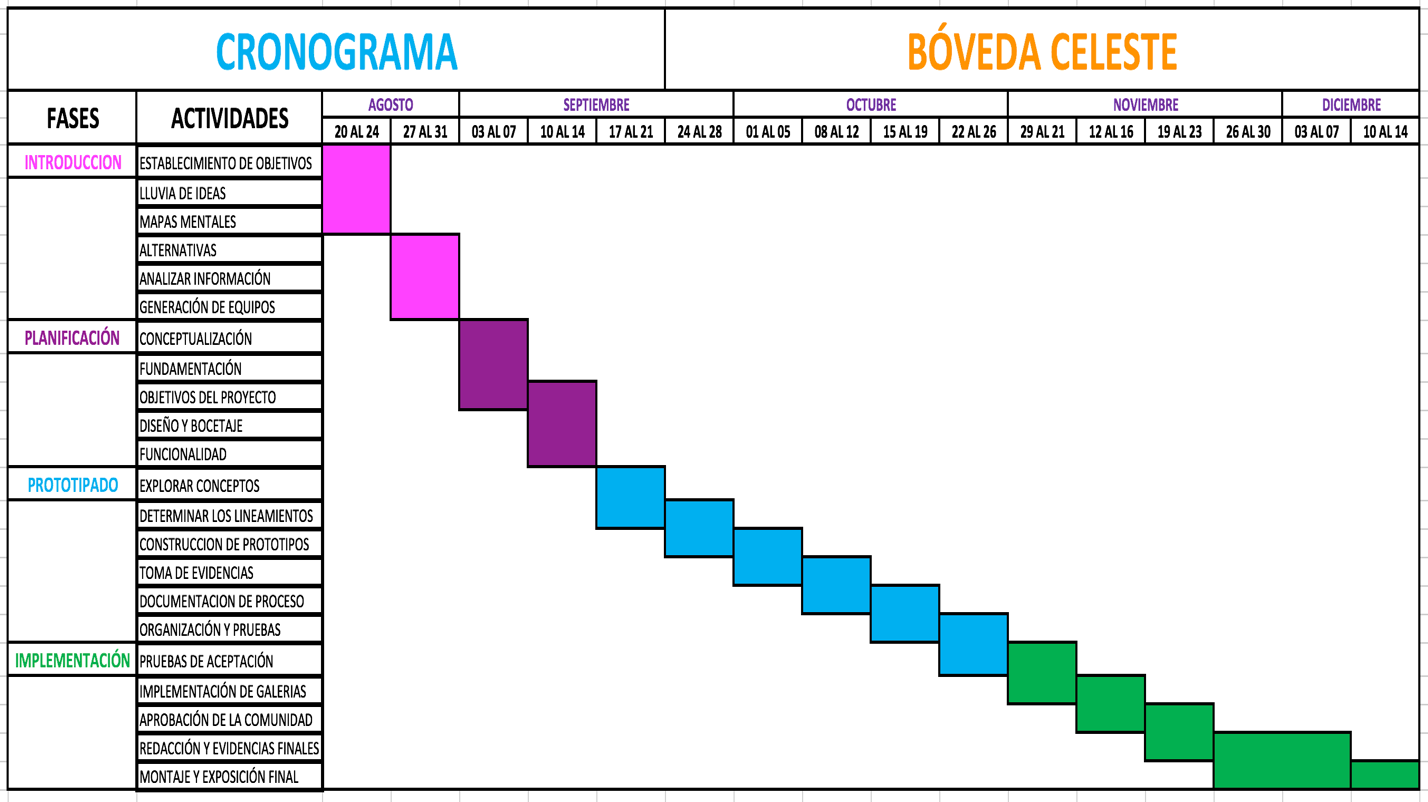 Termino de Actividades: 
14 de Dic., 2018.
Fechas tentativas
3
Bóveda Celeste
El desarrollo de competencias de nuestros estudiantes no se daría, sin la aportación de los conocimientos
y contenidos temáticos vertidos por sus diferentes docentes, desarrollados a través de su vida estudiantil, 
por lo que en consenso y tomando en cuenta los intereses de nuestros alumnos con respecto a:
 
¿Cuántas veces miras tu Bóveda Celestre? y ¿Qué piensas sobre el Universo en el que habitas?,

llegamos a la conclusión de trabajar en el diseño, elaboración y construcción de una Bóveda Celeste, que nos permitiera Intersectar los intereses de los alumnos respecto a su origen en el universo por otro lado lograr una conjunción de los diferente saberes adquiridos significativamente por nuestros alumnos durante su vida estudiantil con relación al cosmos, y por tanto donde consideremos que se realiza una transversalidad de saberes, a través de los diferentes contenidos que se tratan en las asignaturas que se les imparte en el bachillerato.

Estamos ciertos que las asignaturas antes mencionadas comparten disciplinariamente contenidos centrales y fundamentales que se aplicaran para la elaboración de este proyecto.
¿Una mirada al cosmos?
4
INDICE DE APARTADOS:
Producto 1. C.A.I.A.C. Conclusiones Generales Interdisciplinariedad Producto 3. Fotografías de la sesiónProducto 2. Fotografía de Organizador Gráfico
Introducción o justificación. 
	Descripción del proyecto.
Objetivo general del proyecto.
	Objetivos o propósitos a alcanzar, de cada asignatura involucrada.
Pregunta/s generadora/s, pregunta/s guía, problema/s a abordar, asunto a resolver 
o a probar, propuesta, etc., del proyecto a realizar.
Contenido. Temas y productos propuestos.
Planeación General.
Planeación día a día.
Seguimiento.
Evaluación.
Autoevaluación y coevaluación.
Reflexión. Grupo Interdisciplinario.
5
INDICE DE APARTADOS:
Reflexión. Reunión de zona.
Organizador Gráfico. Preguntas esenciales.
Organizador Gráfico. Proceso de indagación.
A.M.E. general.
E.I.P. Resumen.
E.I.P. Elaboración de proyecto.
Fotografías de la sesión tomas por la persona asignada para tal fin.
Evaluación. Formatos. Prerrequisitos.
Evaluación. Formatos. Grupo heterogéneo.
Listas de pasos para realizar una infografía digital
Infografía.
Reflexiones Personales.
6
PRODUCTO 1. 
C.A.I.A.C. Conclusiones Generales.
Interdisciplinariedad.
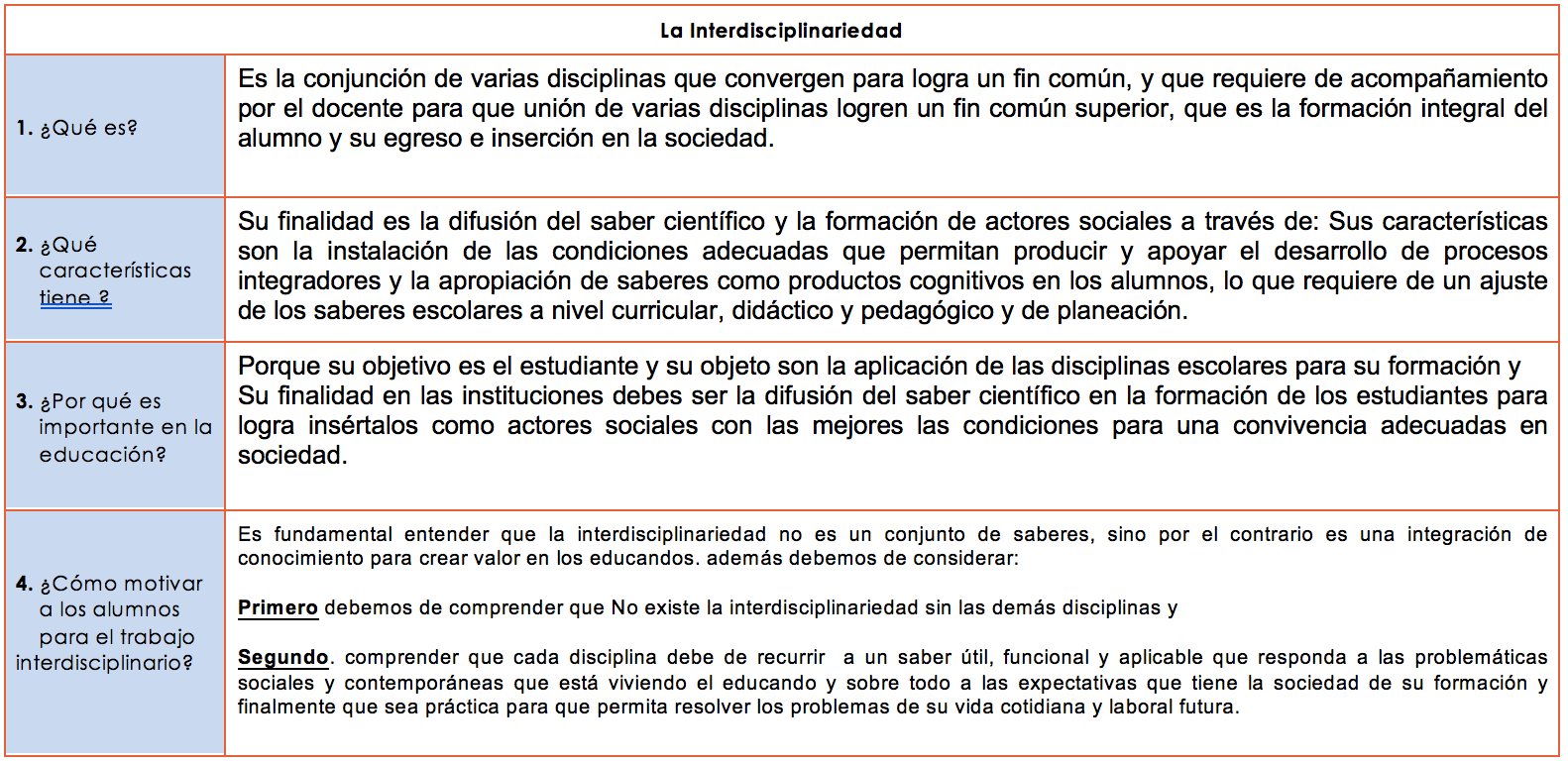 7
PRODUCTO 1. 
C.A.I.A.C. Conclusiones Generales.
Interdisciplinariedad.
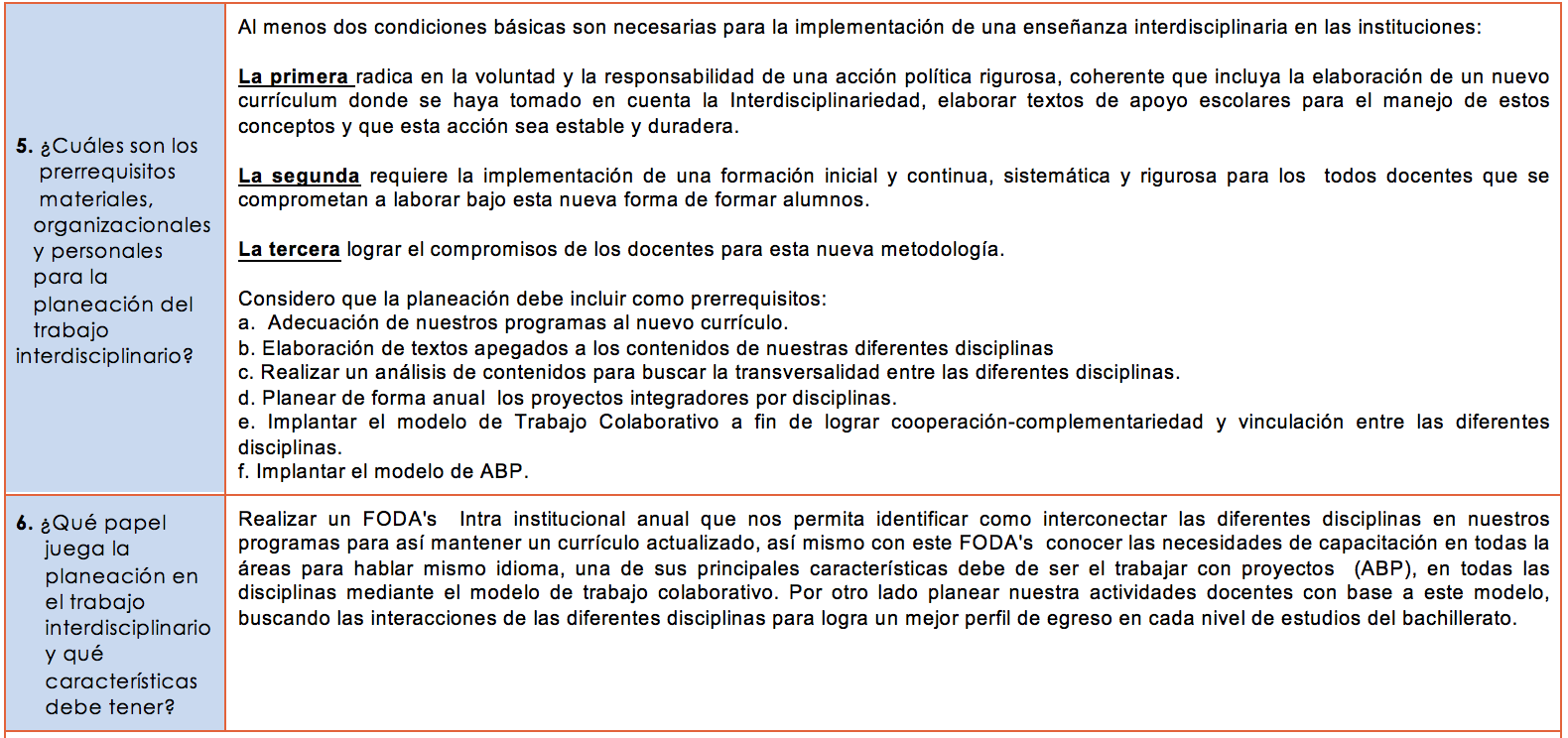 8
PRODUCTO 1. 
C.A.I.A.C. Conclusiones Generales.
Interdisciplinariedad.
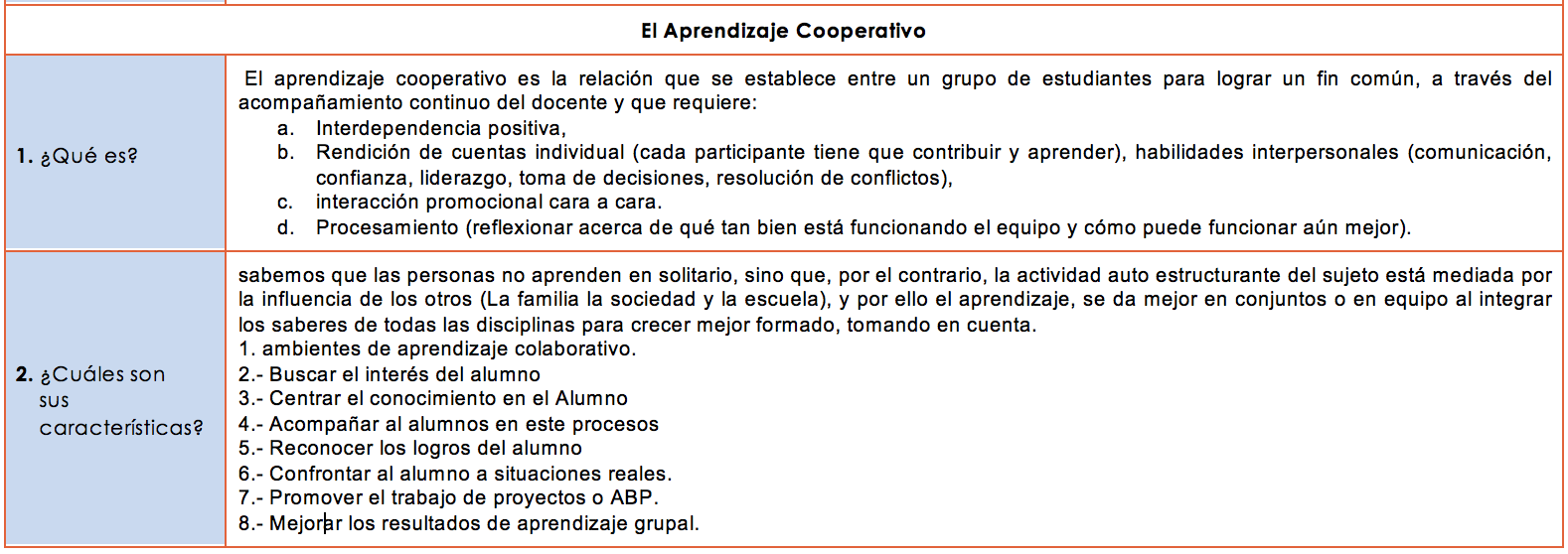 9
PRODUCTO 1. 
C.A.I.A.C. Conclusiones Generales.
Interdisciplinariedad.
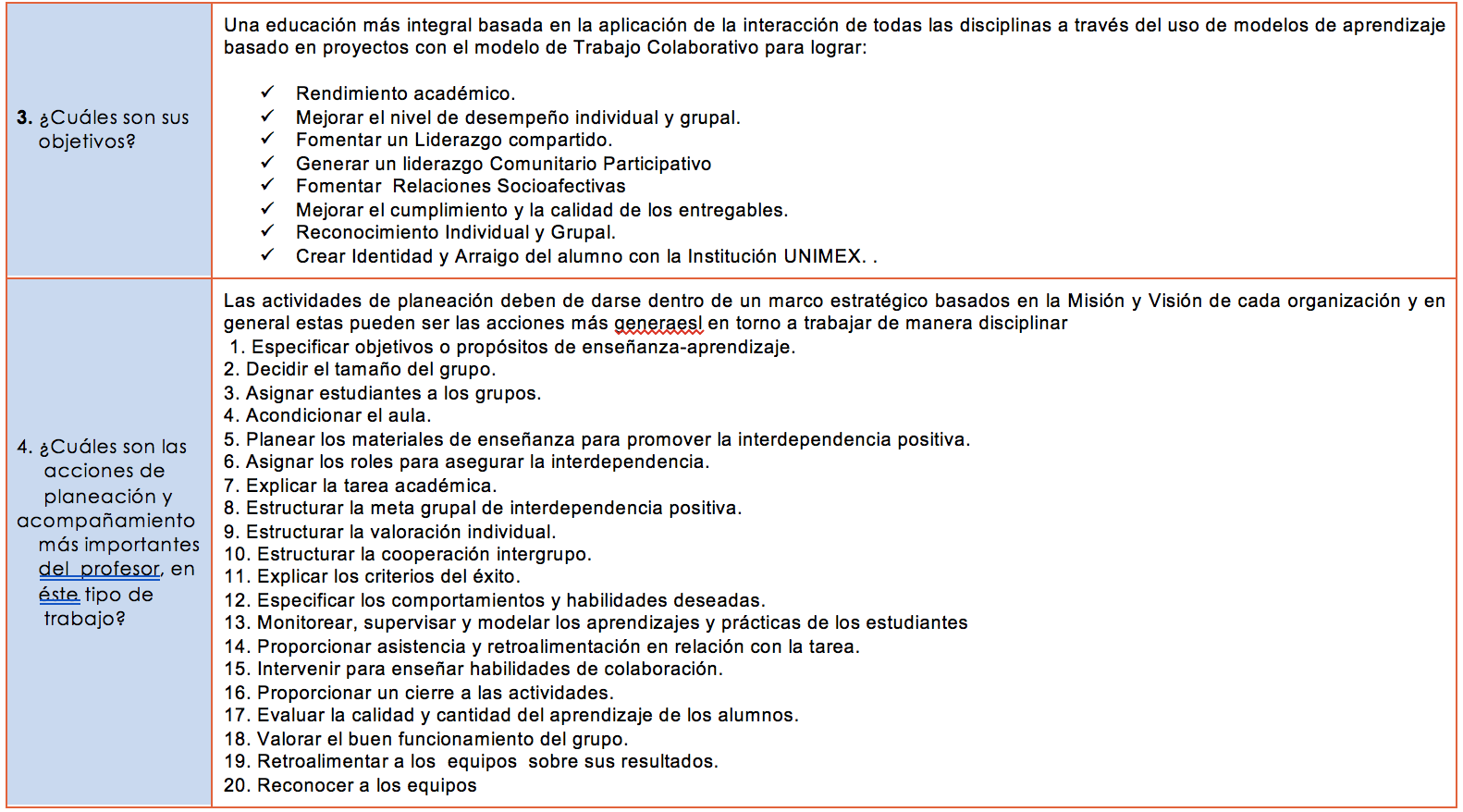 10
PRODUCTO 1. 
C.A.I.A.C. Conclusiones Generales.
Interdisciplinariedad.
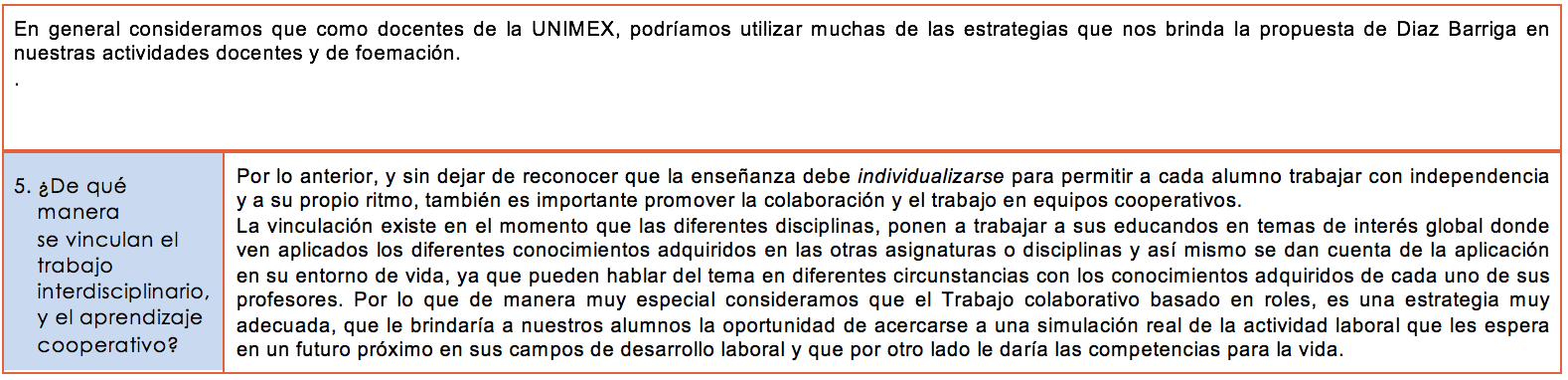 11
PRODUCTO 3. 
Fotografías de la sesión
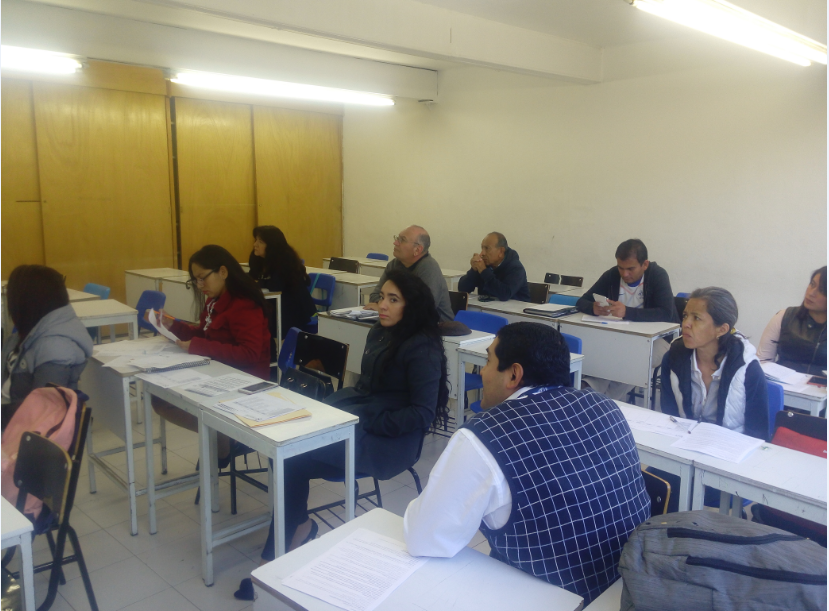 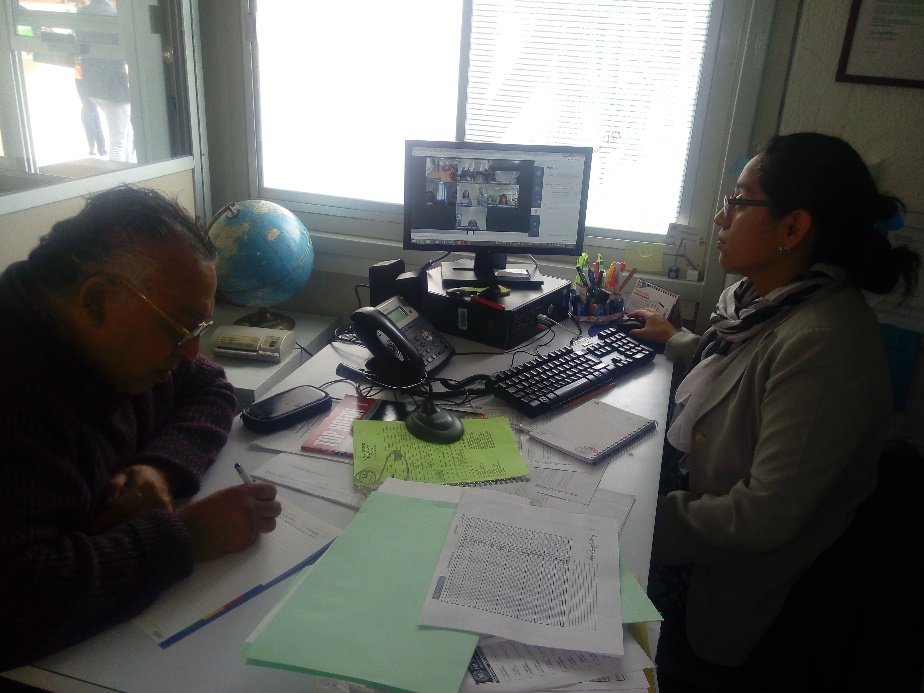 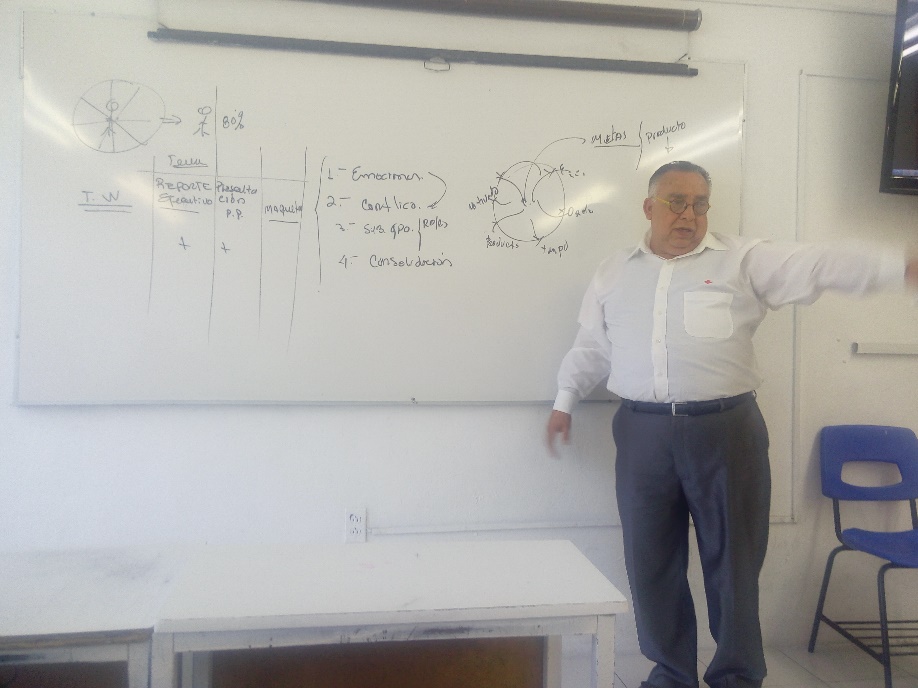 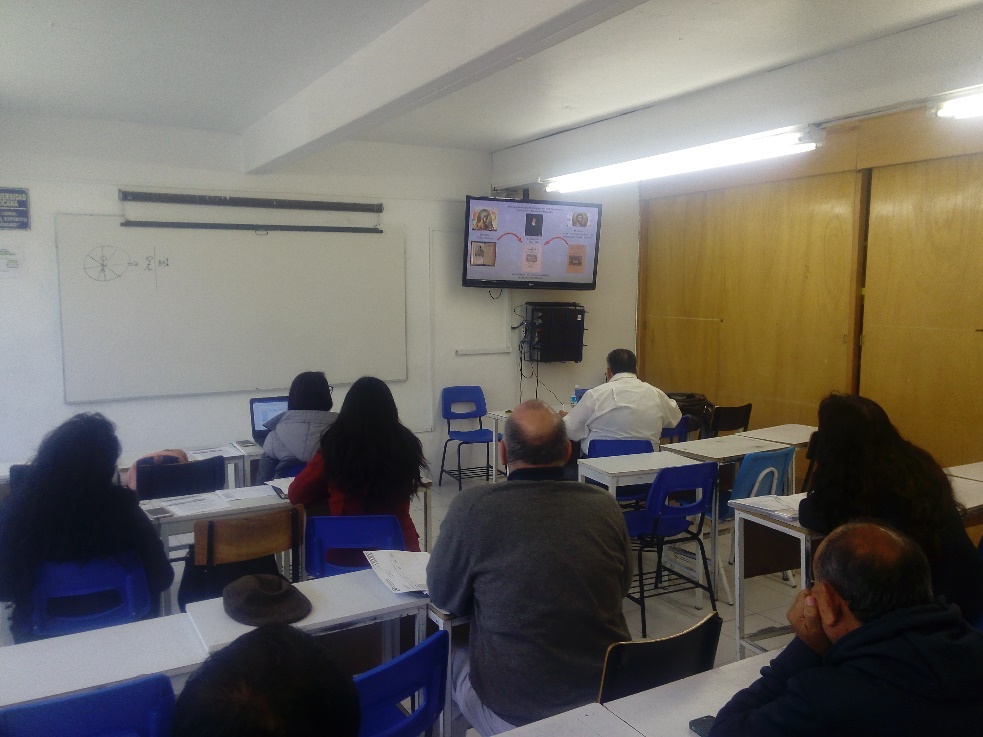 12
PRODUCTO 2. 
Fotografía de Organizador gráfico
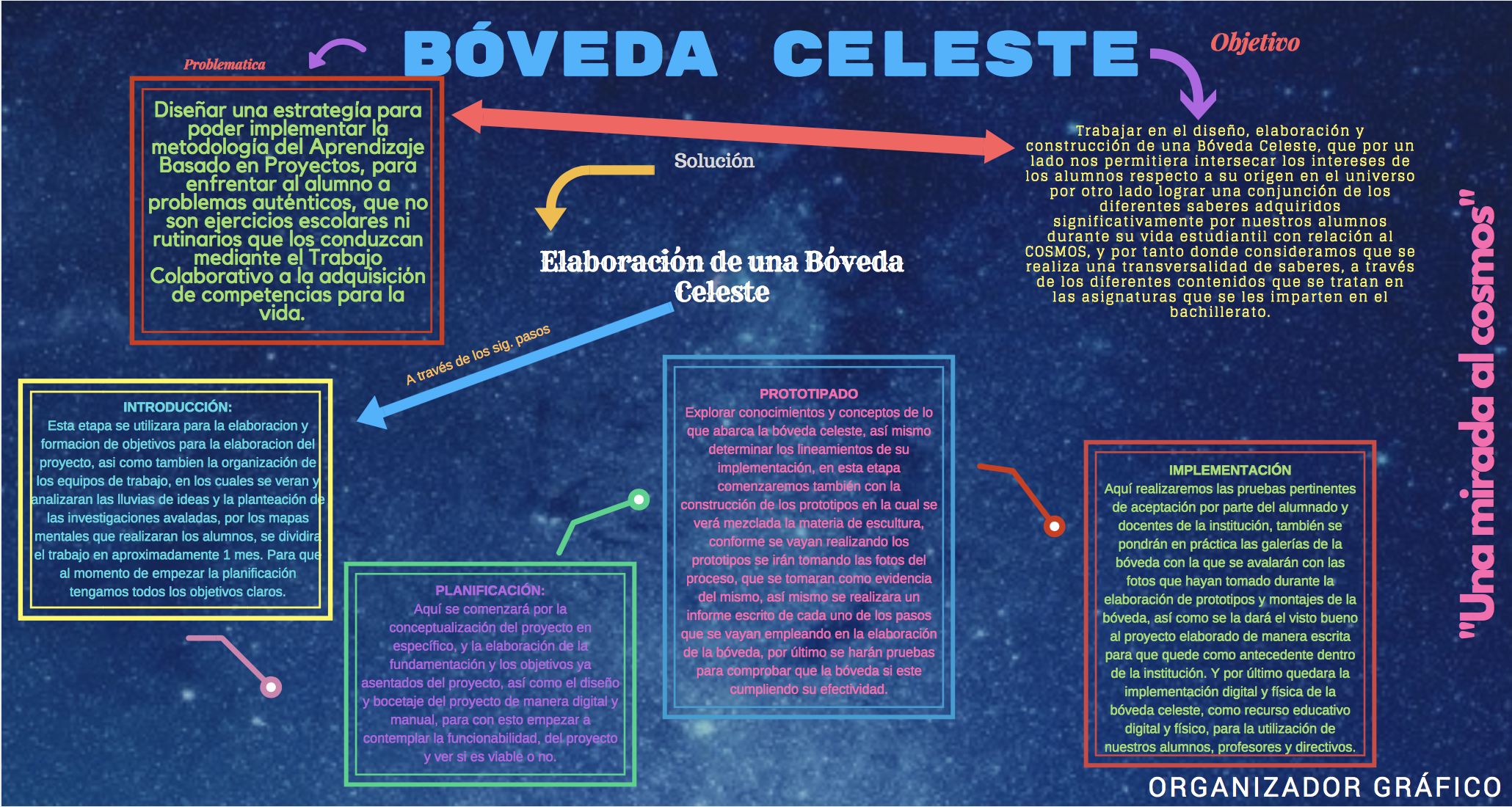 13
CONEXIONES.
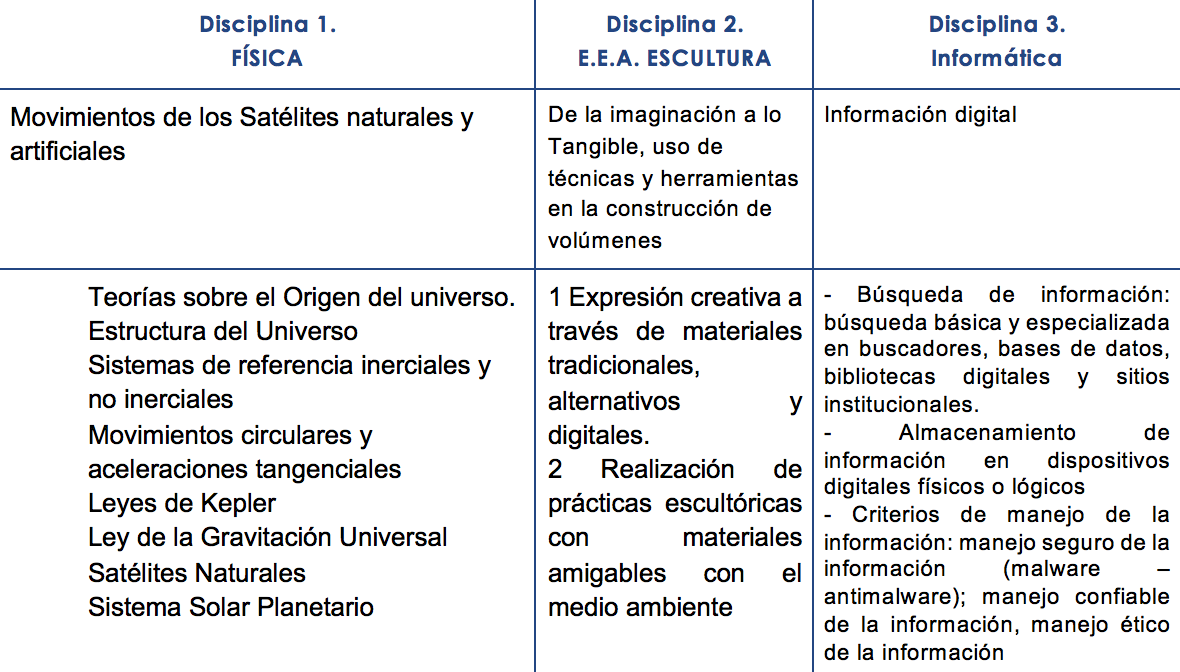 14
INTRODUCCIÓN O JUSTIFICACIÓN.DESCRIPCIÓN DEL PROYECTO.
La sociedad y el campo laboral en México, exigen de los futuros profesionales diferentes Habilidades y competencias, entre las que se encuentran, el manejo de Proyectos. 

Motivo por el cual nuestra institución busca promover una cultura de trabajo colaborativo entre los alumnos y docentes de esta Institución, a través de la participación y desarrollo de proyectos con diferentes enfoques y aplicaciones tales como: de investigación, tecnológicos, innovación, mejora sociocultural y deportiva, entre otros vértices,  tal que nos asegure generar las competencias necesarias para la vida futura de nuestros educandos, así mismo se trata de que estos proyectos sean multidisciplinarios y que exista transversalidad en su elaboración y elaboración, para que nuestros alumnos encuentren aplicación en su vida cotidiana.
15
OBJETIVO GENERAL DEL PROYECTO.
Diseñar una estrategía para poder implementar la metodología del Aprendizaje Basado en Proyectos, para enfrentar al alumno a problemas auténticos, que no son ejercicios escolares ni rutinarios, que los conduzcan mediante el Trabajo Colaborativo a la adquisición de competencias para la vida, y a su vez trabajar con el proyecto como una fuente de conociemiento y aprendizaje remoto, en el cual se apliquen las diversas TIC, para poder implementar el espacio destinado a la Bóveda Celeste.
16
OBJETIVO o propósitos a alcanzar dede cada asignatura involucrada.
asignatura física
Complejo
Interpretará y analizará las diferentes representaciones simbólicas empleadas en la física para la descripción de fenómenos 

Identificará y analizará las variables que describen el movimiento de un satélite en términos cinemáticos y dinámicos  

Generalizará la dinámica de los satélites terrestres para la interpretación del sistema solar.
REPRESENTAR
Crear, sumar, imaginar
Asociar, desarrollar,
detallar
DESCRIBIR
Señalar, observar, 
retener
IDENTIFICAR
Estimar, decidir, 
reproducir
INTERPRETAR
Demostrar, comentar,
realizar
GENERAR
TAXONOMÍA DE BLOOM
Conectar, ordenar, 
apreciar
ANALIZAR
Simple
17
OBJETIVO o propósitos a alcanzar dede cada asignatura involucrada.
asignatura e.e.a. escultura
Complejo
Decidir, imaginar, 
asociar
CEAR
Realizará elementos de la estructura del universo para representar cuerpos celestes con materiales amigables.

 Elaboración de una Bóveda Celeste, de manera creativa e innovadora a través de medios digitales, y en pro del medio ambiente.

Explotar la creatividad y la imaginación de cada de uno de nuestros alumnos a través de la escultura, y llevando a cabo los prototipos necesarios para la implementación de la bóveda celeste.
Demostrar, completar,
modificar
APLICAR
Visualizar, identificar,
comentar
DESCRIBIR
Entender, asimilar,
demostrar
COMPRENDER
Ordenar, conectar,
explicar
ANALIZAR
TAXONOMÍA DE BLOOM
Fijar, contemplar, 
admirar
OBSERVAR
18
Simple
OBJETIVO o propósitos a alcanzar dede cada asignatura involucrada.
asignatura informática
Complejo
Desarrollará habilidades para obtener información básica y especializada de la vida cotidiana y escolar, utilizando criterios de búsqueda en sitios confiables de internet como en bases de datos especializadas, en bibliotecas digitales y otros sitios institucionales. 

Valorará el uso de dispositivos digitales que le permitan resguardar la información obtenida de manera segura, identificando y evitando los riesgos inherentes al uso de internet.
Juzgar, apreciar, 
comparar
EVALUAR
Organizar, diseñar,
esquematizar
REDACTAR
Compilar, categorizar, 
proyectar
SINTETIZAR
Ejemplificar, usar,
demostrar
APLICAR
Distinguir, resumir,
explicar
COMPRENDER
TAXONOMÍA DE BLOOM
Definir, describir,
apreciar
CONOCER
19
Simple
Preguntas generadoras, guía, problemas a abordar, etc.
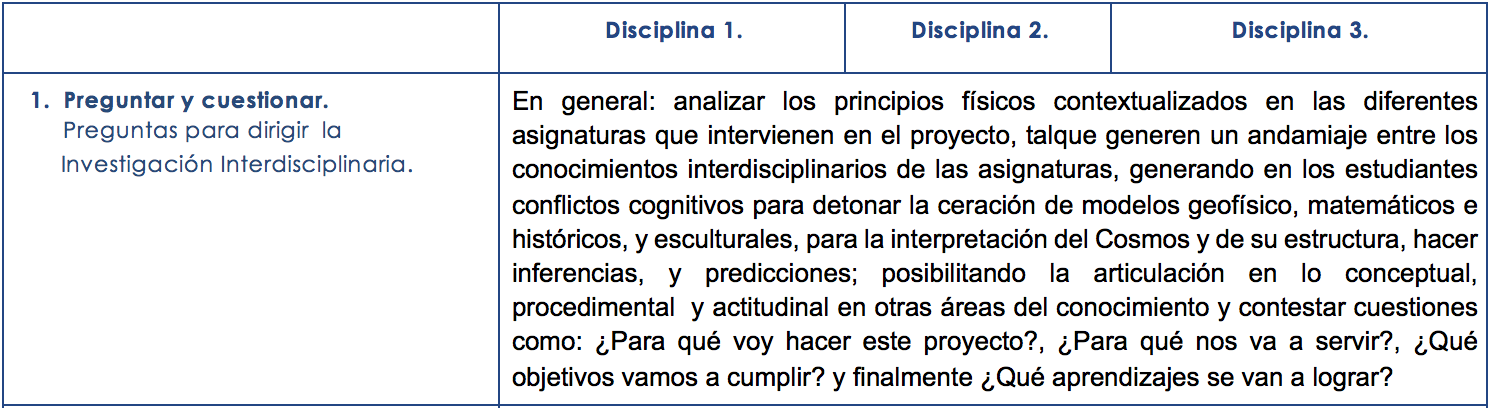 20
CONTENIDO.TEMAS Y PRODUCTOS PROPUESTOS.
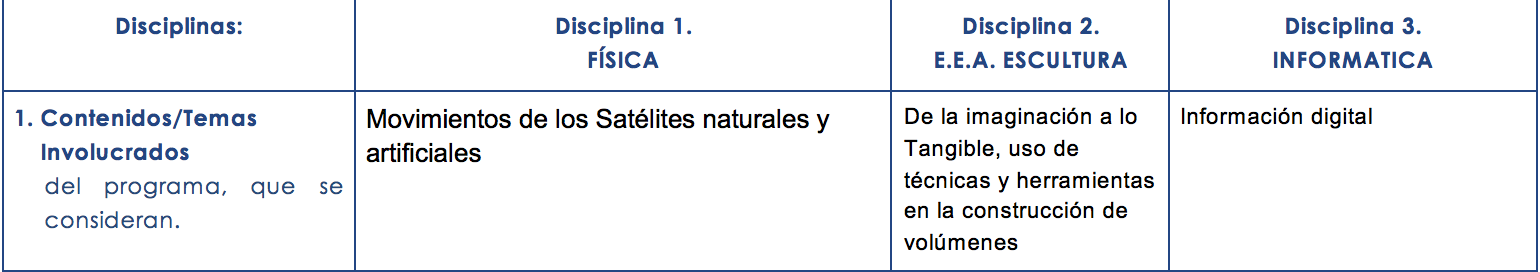 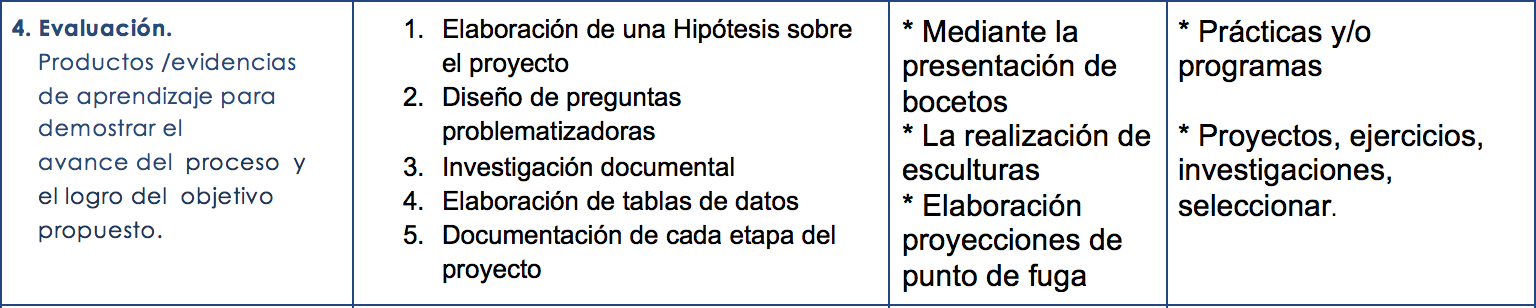 21
Planeación General.
INTRODUCCIÓN:
Esta etapa se utilizara para la elaboracion y formacion de objetivos para la elaboracion del proyecto, asi como tambien la organización de los equipos de trabajo, en los cuales se veran y analizaran las lluvias de ideas y la planteación de las investigaciones avaladas, por los mapas mentales que realizaran los alumnos, se dividira el trabajo en aproximadamente 1 mes. Para que al momento de empezar la planificación tengamos todos los objetivos claros.
 
PLANIFICACIÓN:
 Aquí se comenzará por la conceptualización del proyecto en específico, y la elaboración de la fundamentación y los objetivos ya asentados del proyecto, así como el diseño y bocetaje del proyecto de manera digital y manual, para con esto empezar a contemplar la funcionabilidad, del proyecto y ver si es viable o no.
 
PROTOTIPADO
Explorar conocimientos y conceptos de lo que abarca la bóveda celeste, así mismo determinar los lineamientos de su implementación, en esta etapa comenzaremos también con la construcción de los prototipos en la cual se verá mezclada la materia de escultura, conforme se vayan realizando los prototipos se irán tomando las fotos del proceso, que se tomaran como evidencia del mismo, así mismo se realizara un informe escrito de cada uno de los pasos que se vayan empleando en la elaboración de la bóveda, por último se harán pruebas para comprobar que la bóveda si este cumpliendo su efectividad.

IMPLEMENTACIÓN
Aquí realizaremos las pruebas pertinentes de aceptación por parte del alumnado y docentes de la institución, también se pondrán en práctica las galerías de la bóveda con la que se avalarán con las fotos que hayan tomado durante la elaboración de prototipos y montajes de la bóveda, así como se la dará el visto bueno al proyecto elaborado de manera escrita para que quede como antecedente dentro de la institución. Y por último quedara la implementación digital y física de la bóveda celeste, como recurso educativo digital y físico, para la utilización de nuestros alumnos, profesores y directivos.
22
Planeación día a día.
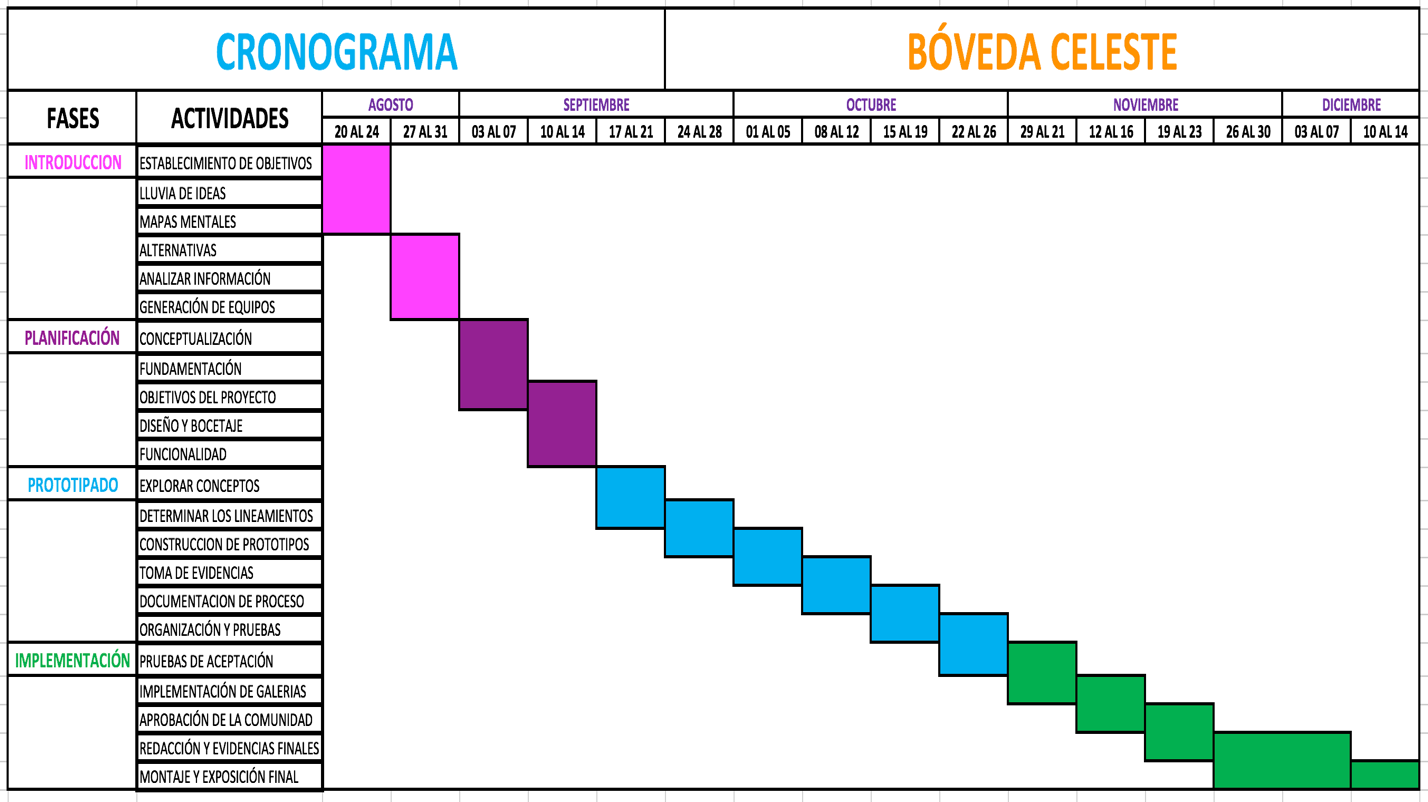 LAS FECHAS Y LAS ACTIVIDADES EN LOS CRONOGRMAS SON TENTATIVAS Y PUEDEN ESTAR SUJETAS A ALGUN TIPO DE CAMBIO.
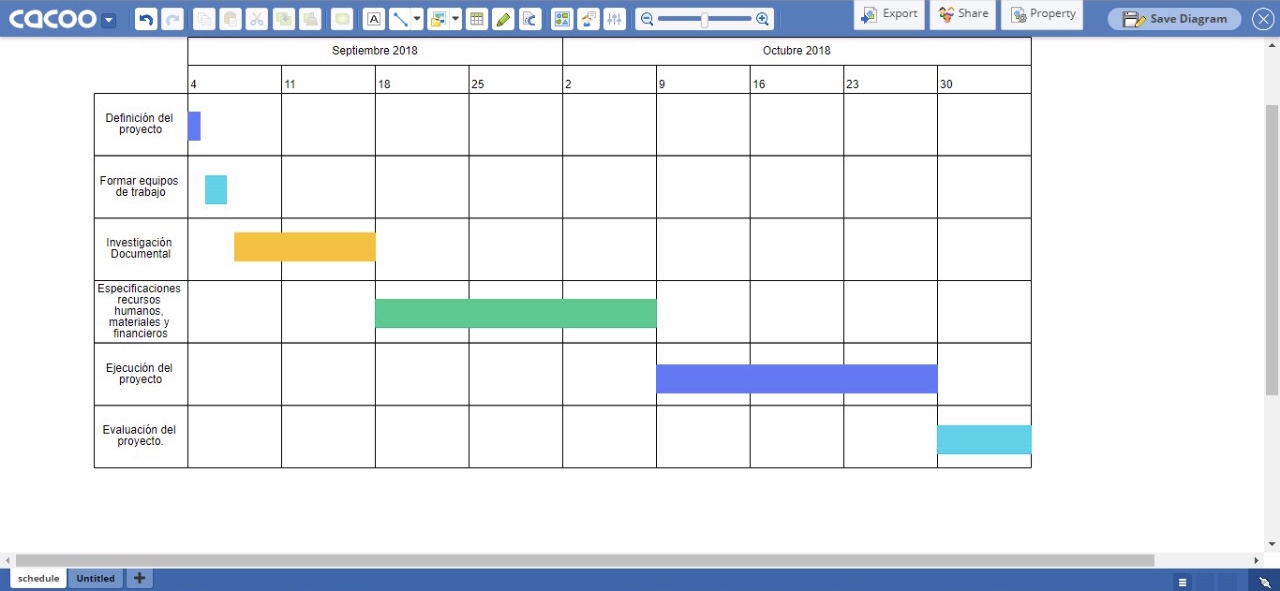 23
SEGUIMIENTO, EVALUACIÓN, AUTOEVALUACIÓN Y COEVALUACIÓN.
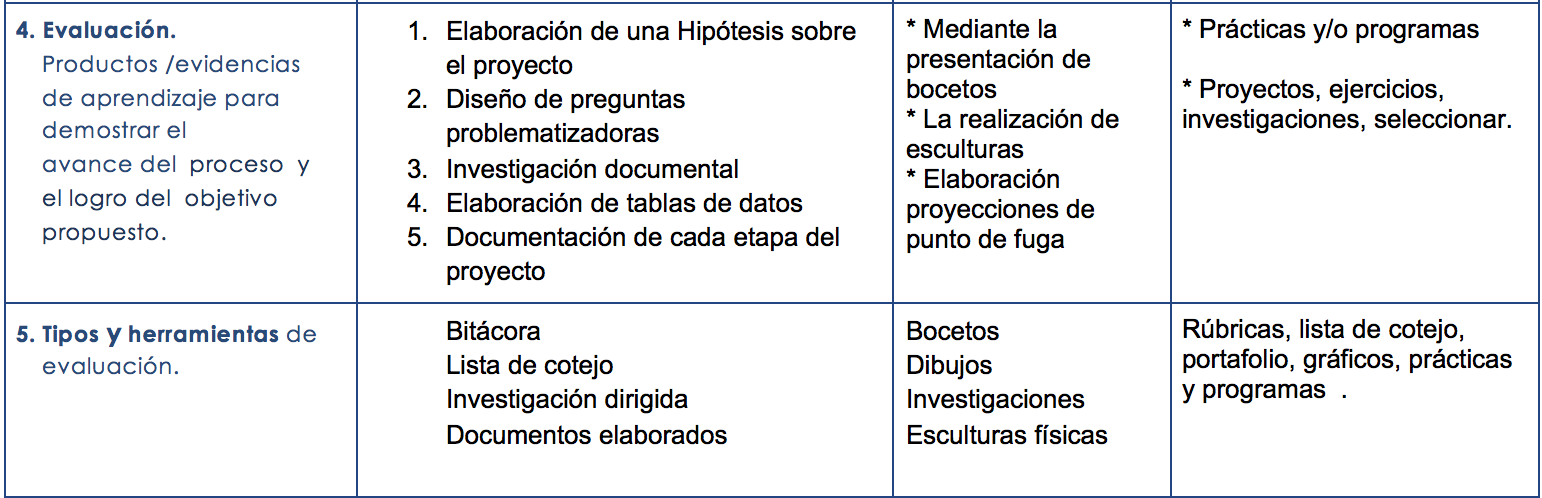 24
REFLEXIÓN. GRUPO INTERDISCIPLINARIO.
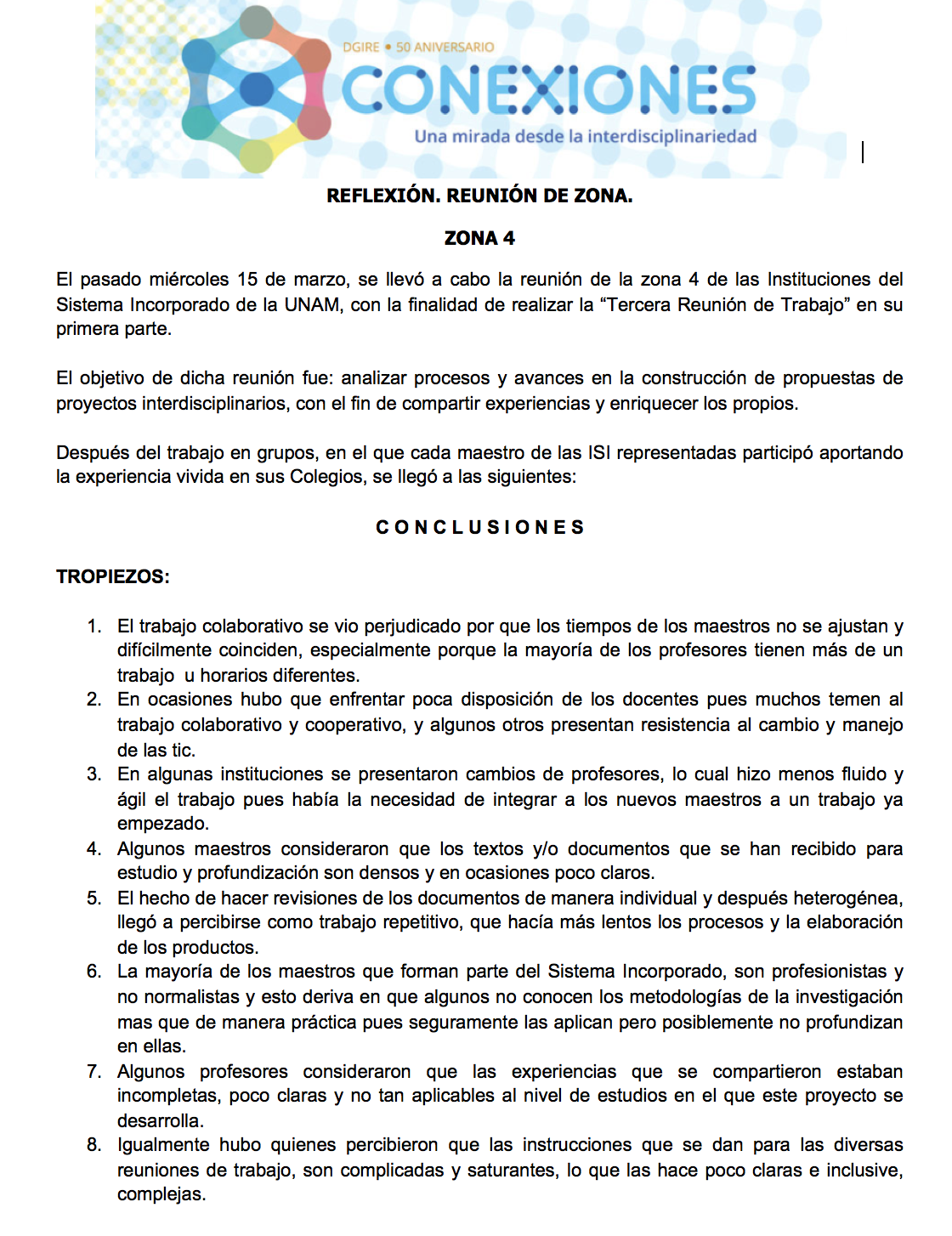 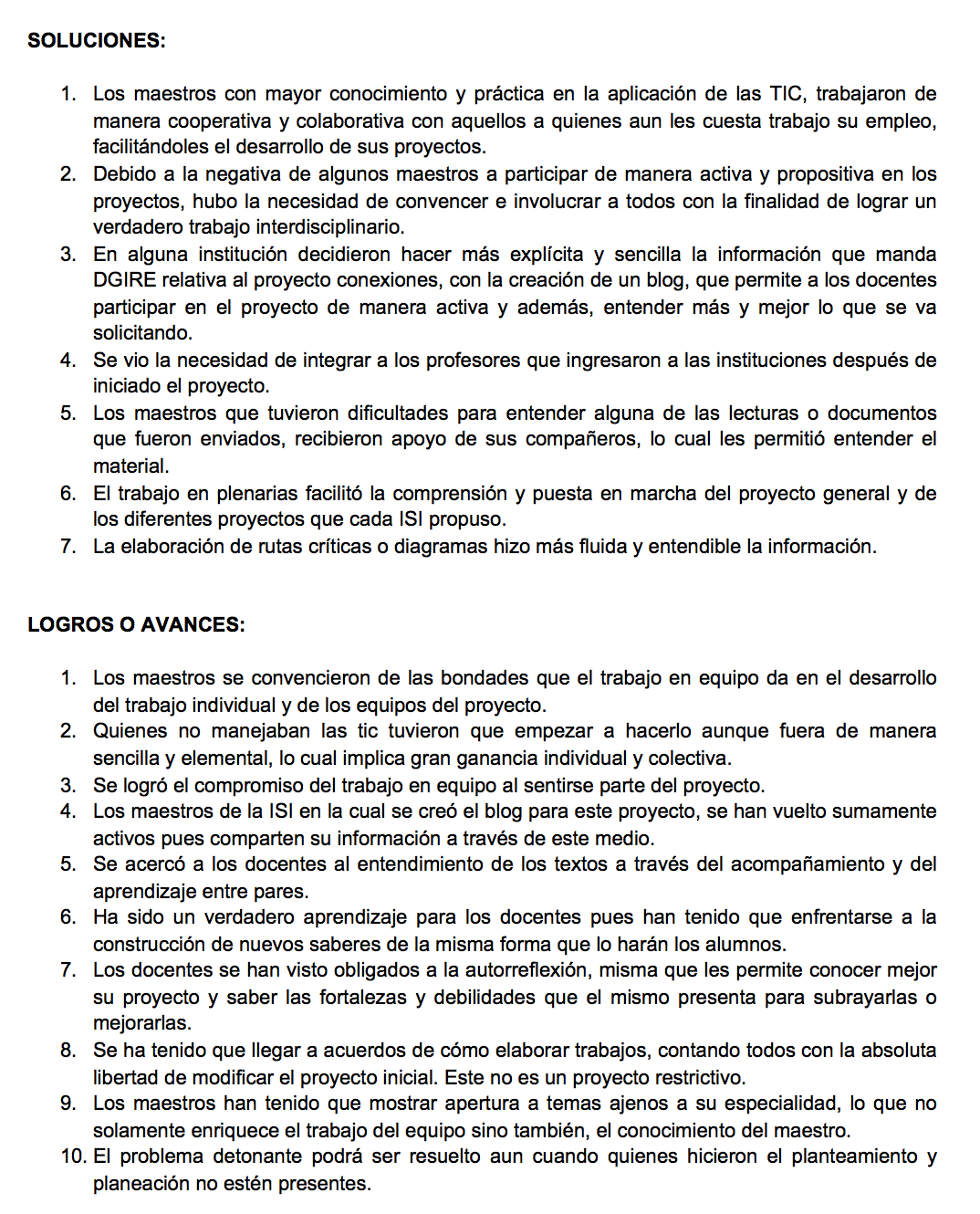 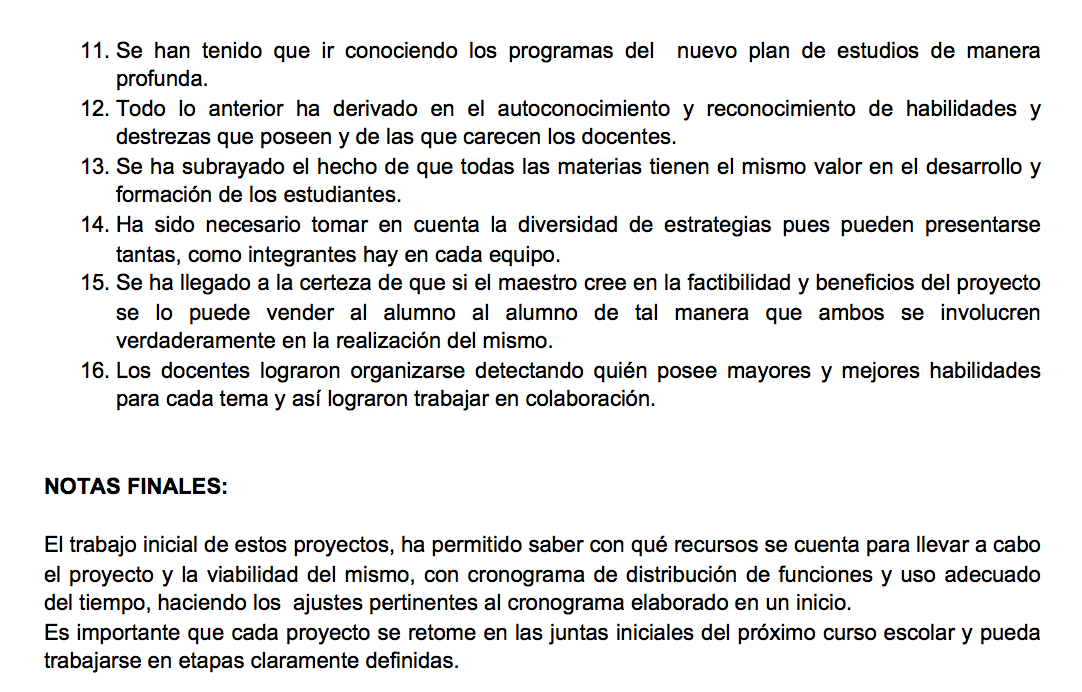 25
ORGANIZADOR GRÁFICO.PREGUNTAS ESENCIALES.
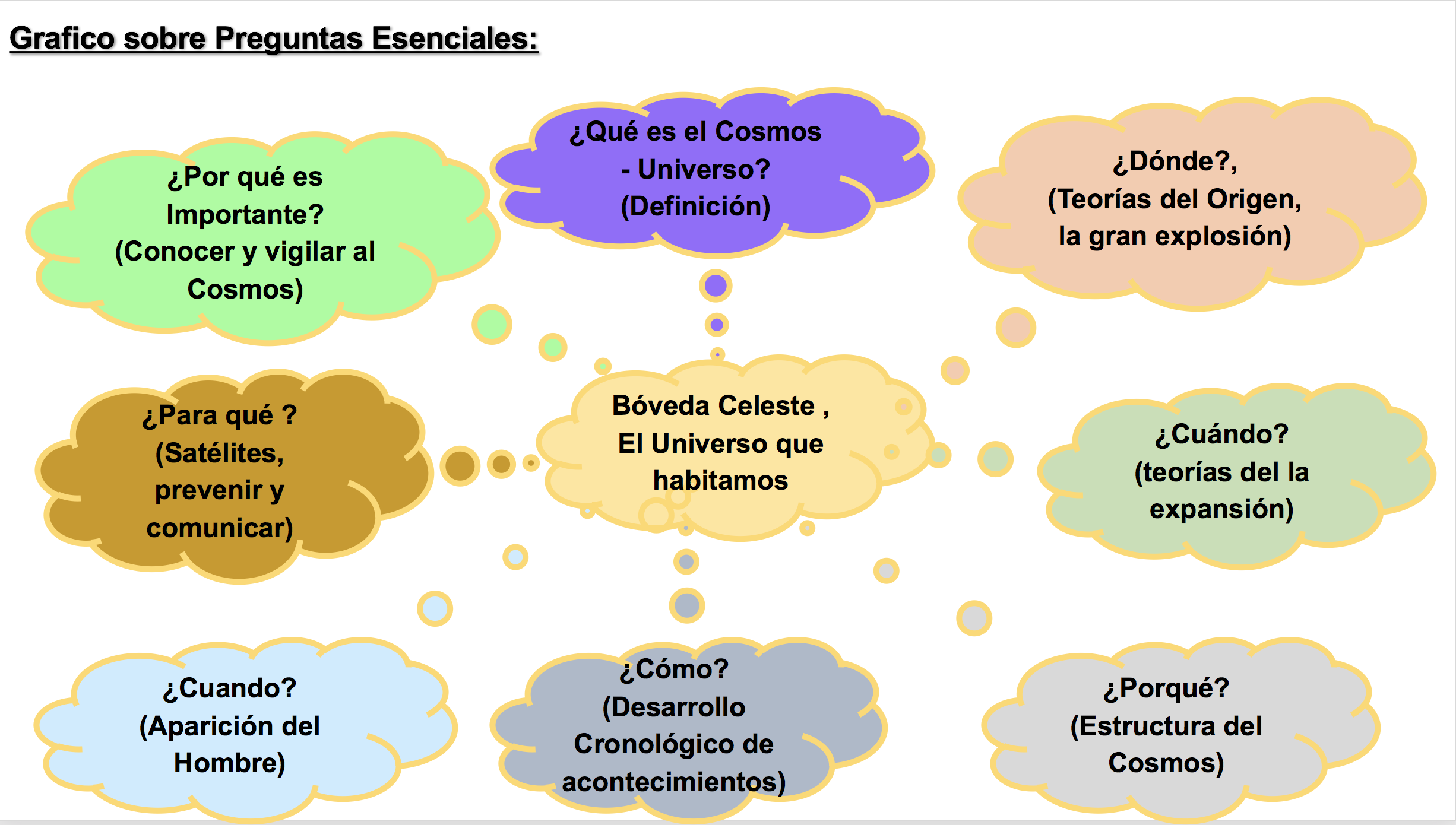 26
Organizador gráfico.Proceso de indagación.
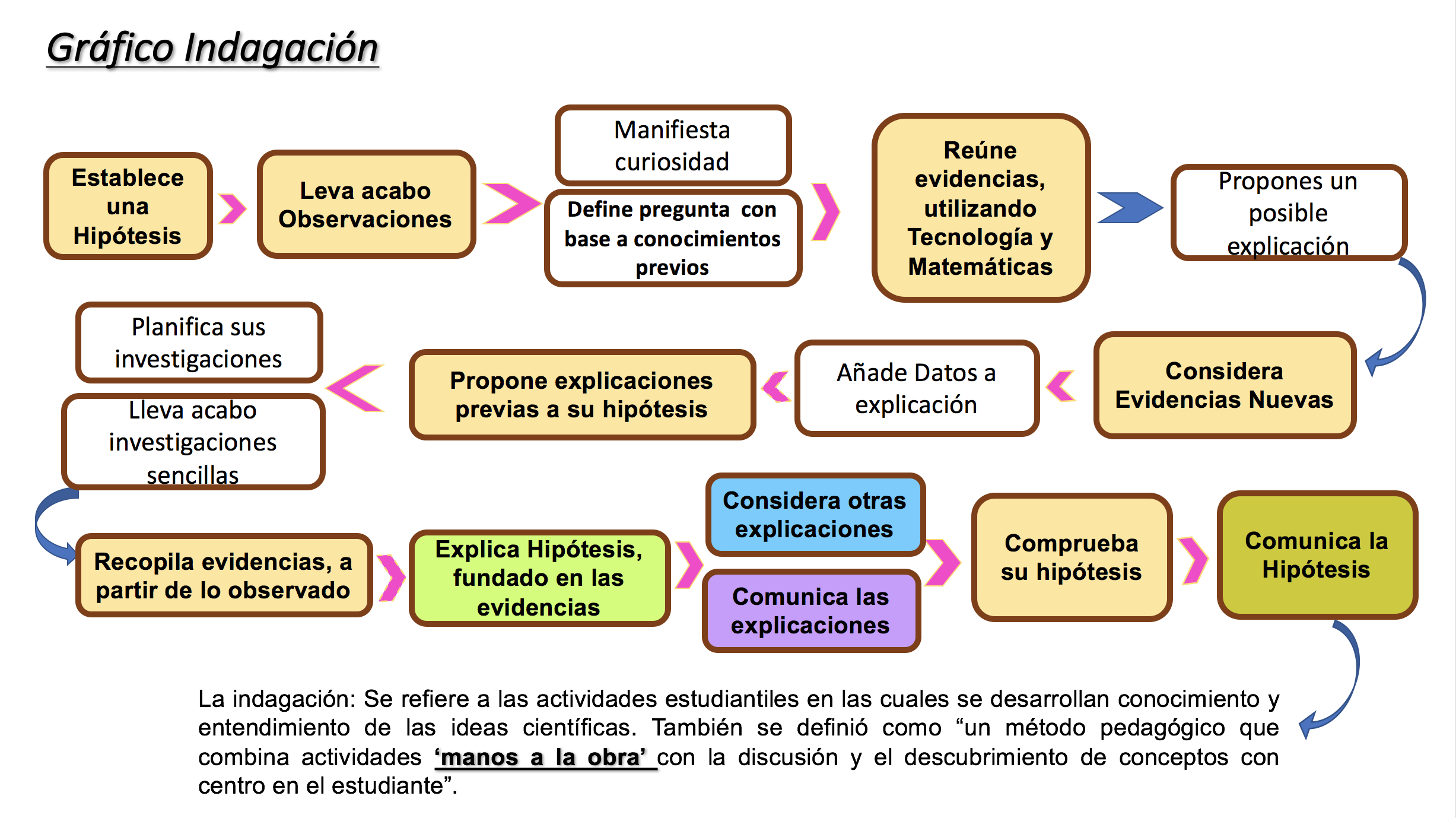 27
A.M.E. GENERAL.
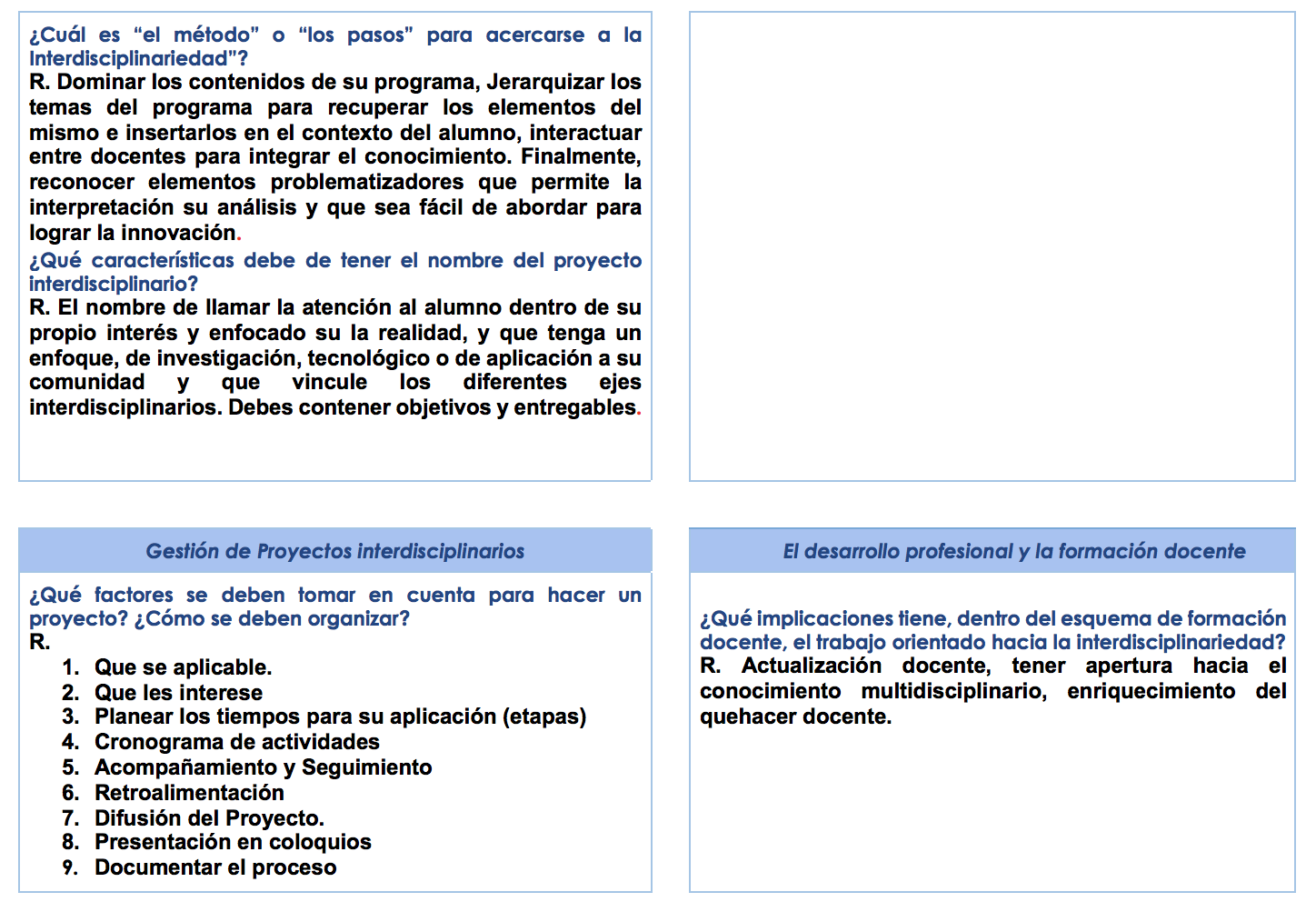 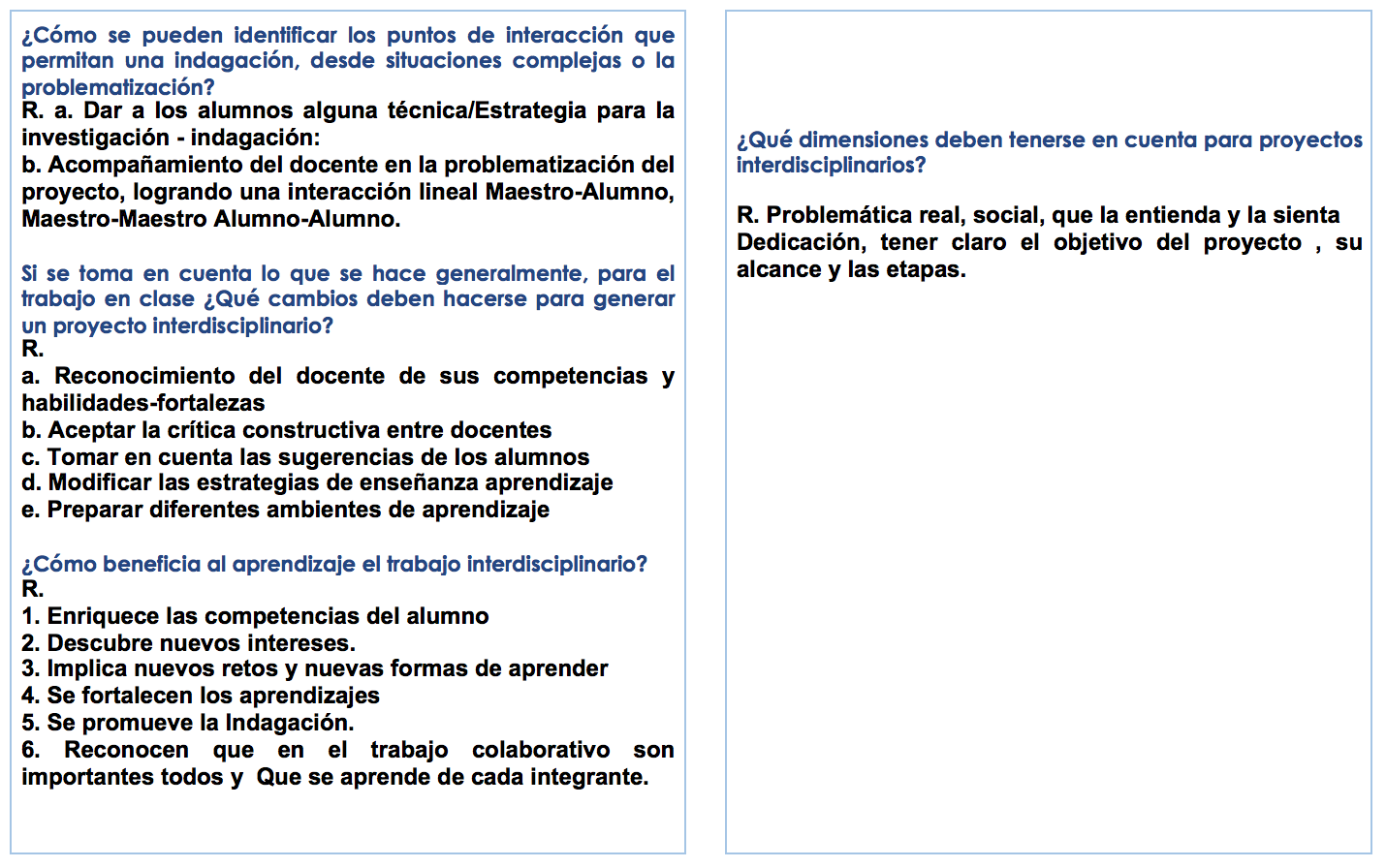 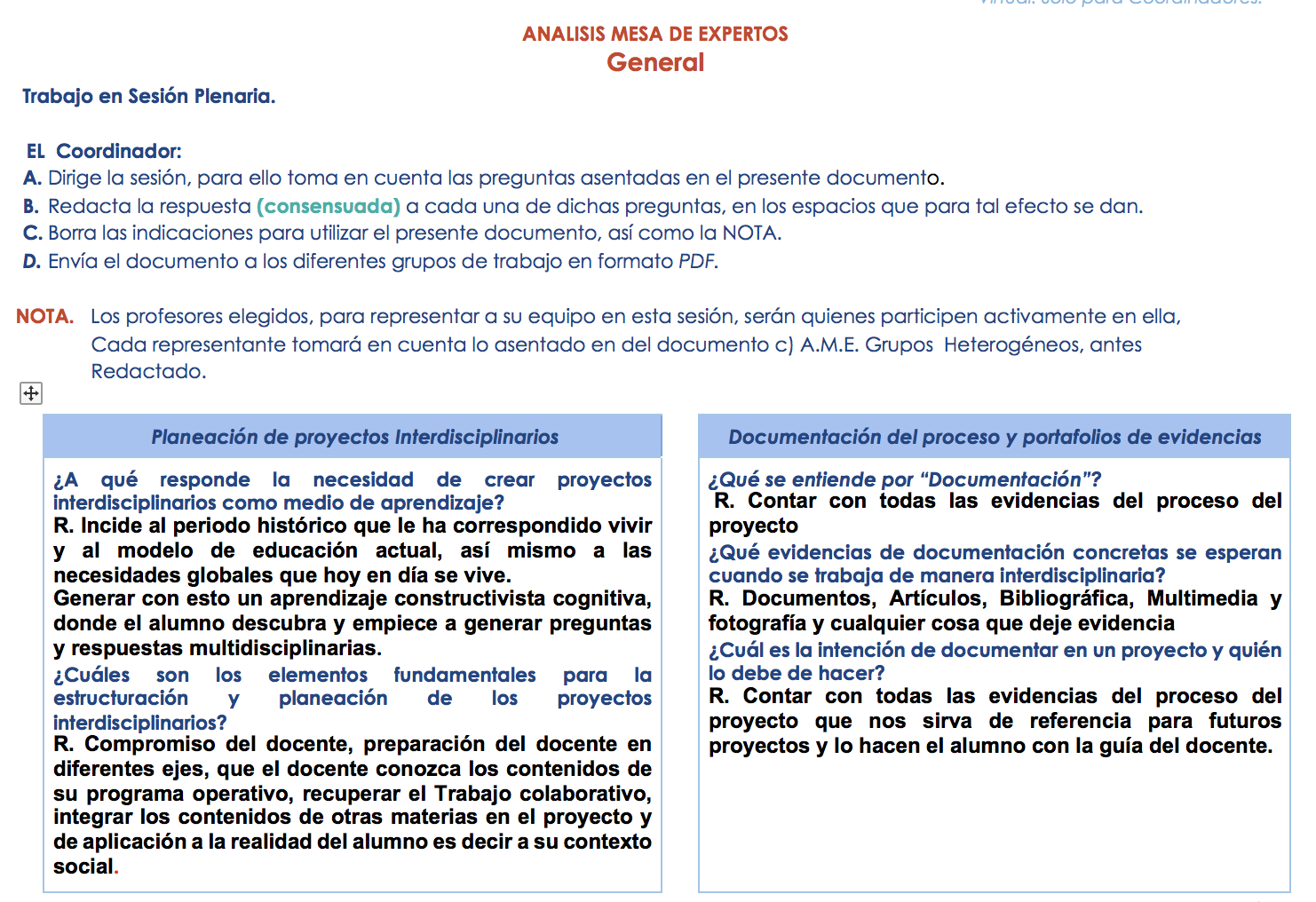 28
E.I.P. RESUMEN.
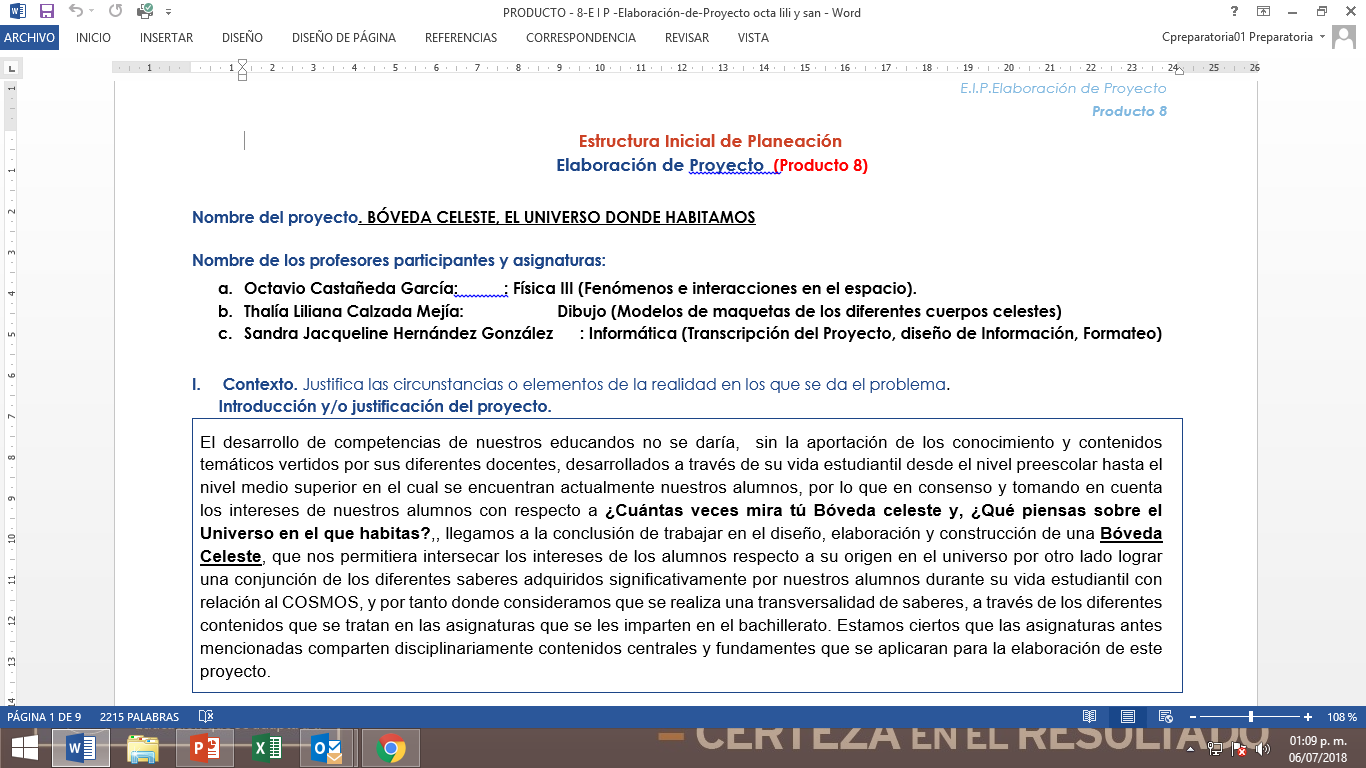 29
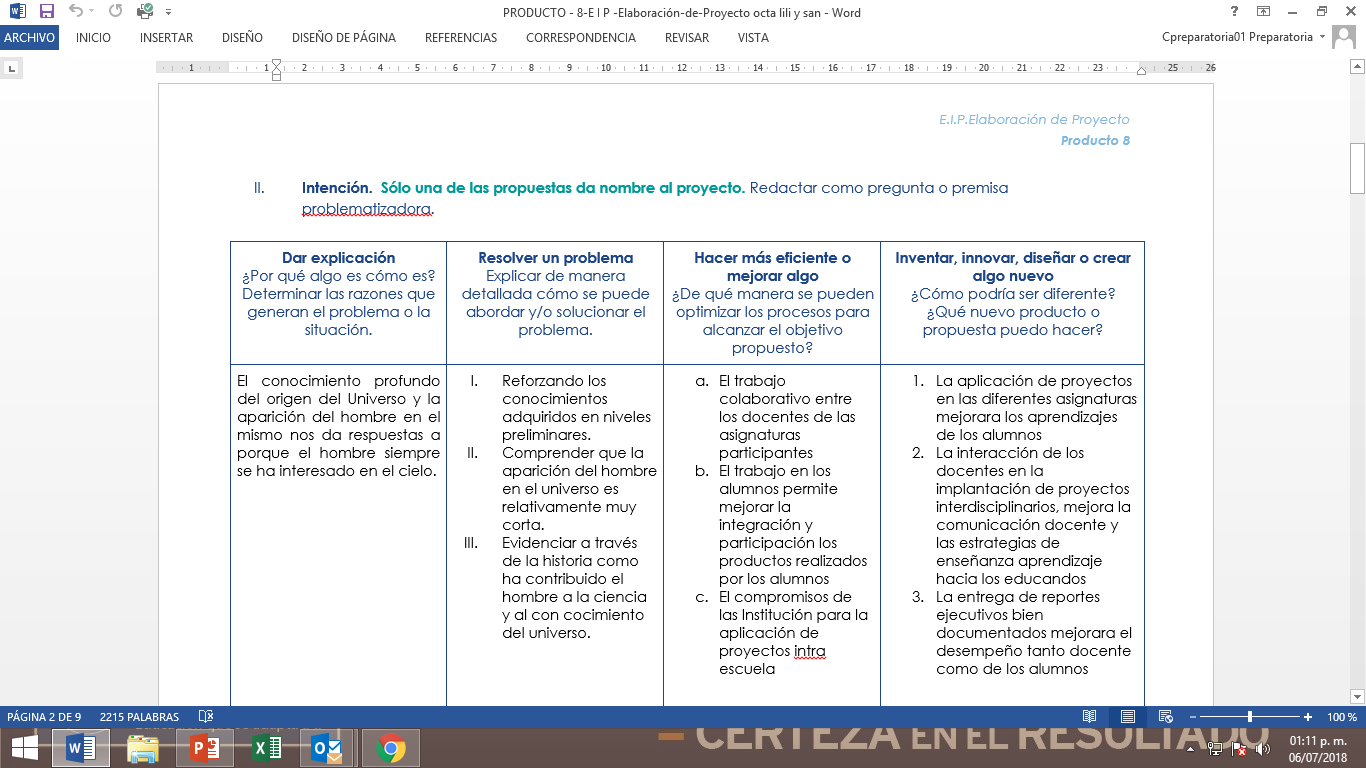 30
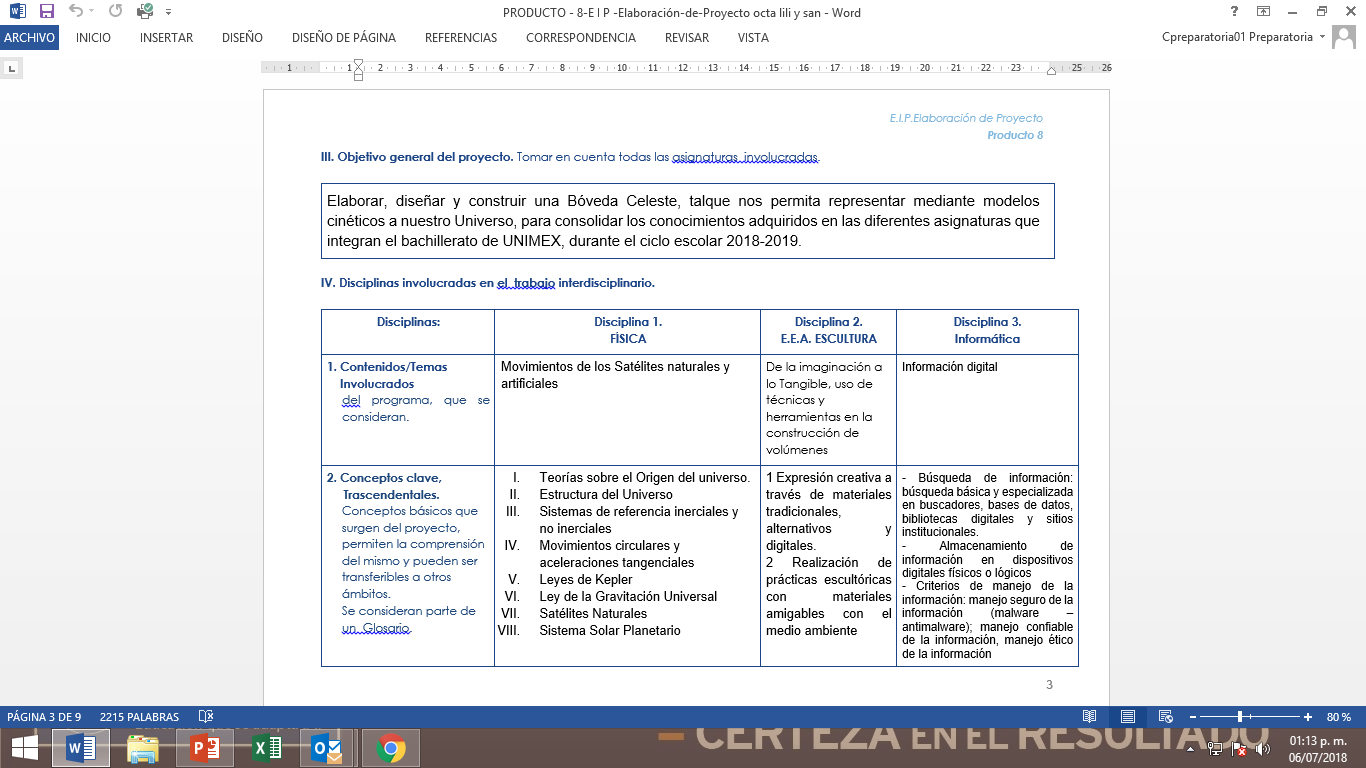 31
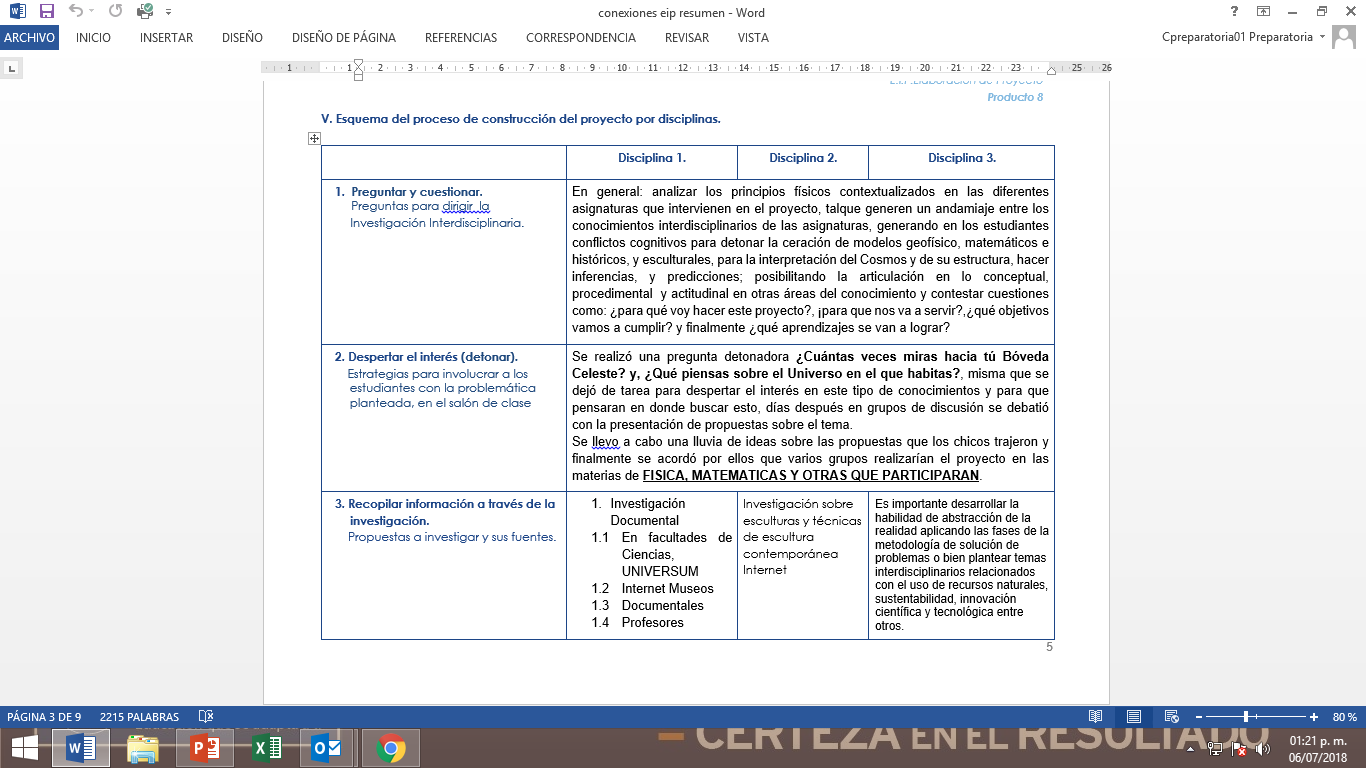 32
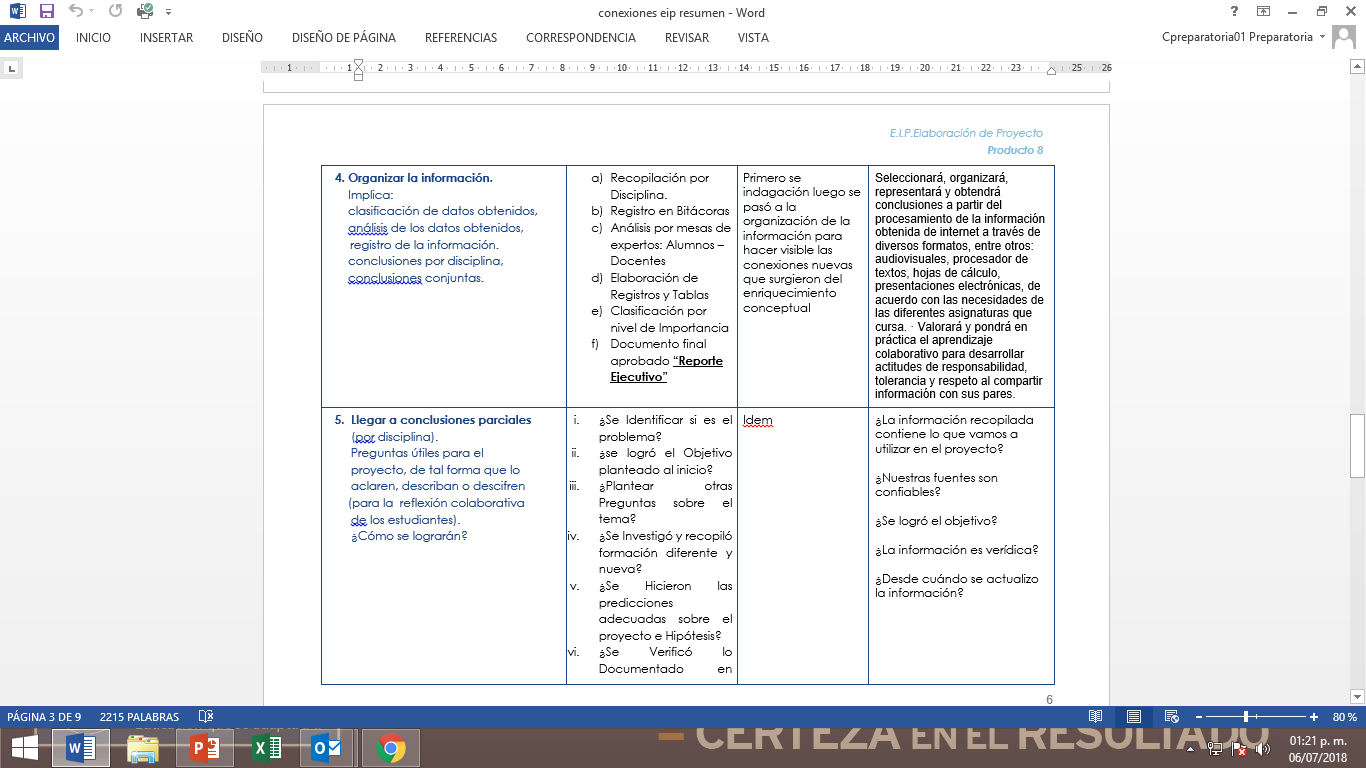 33
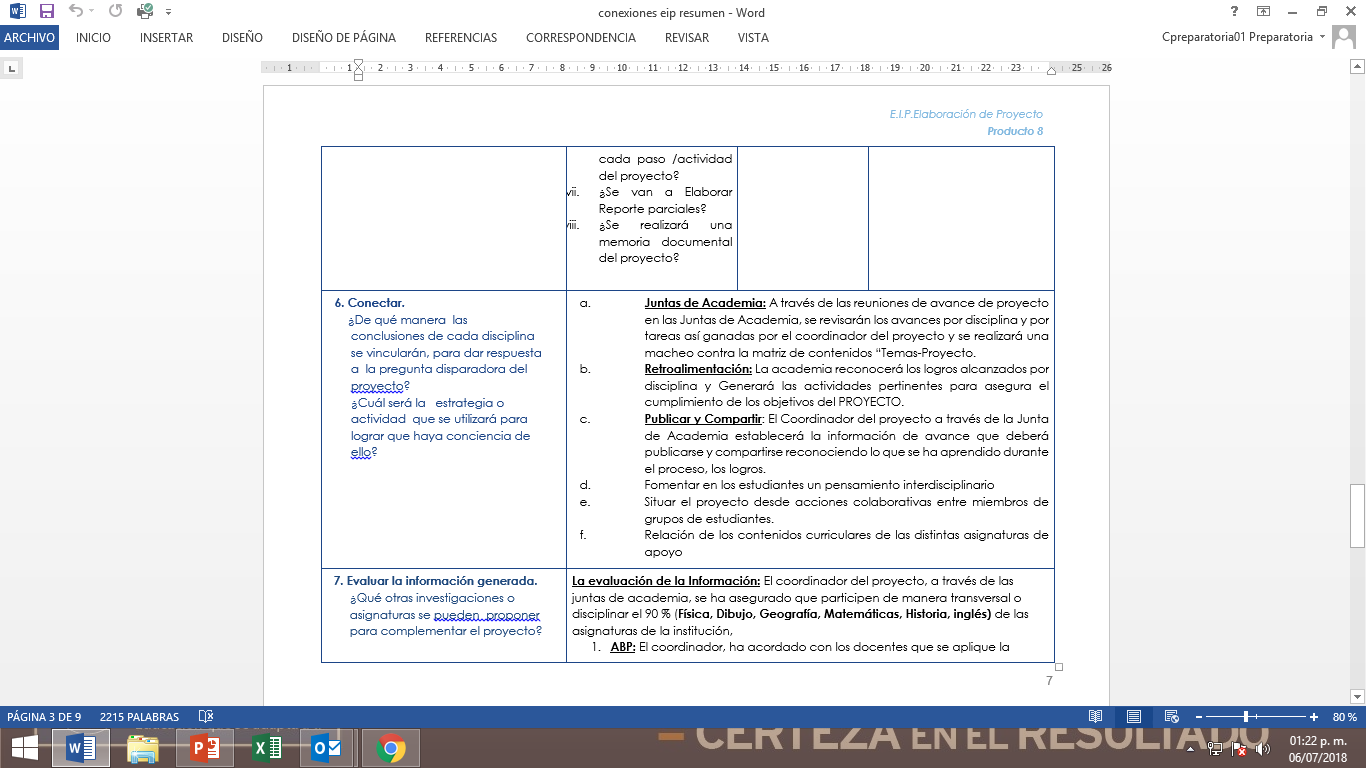 34
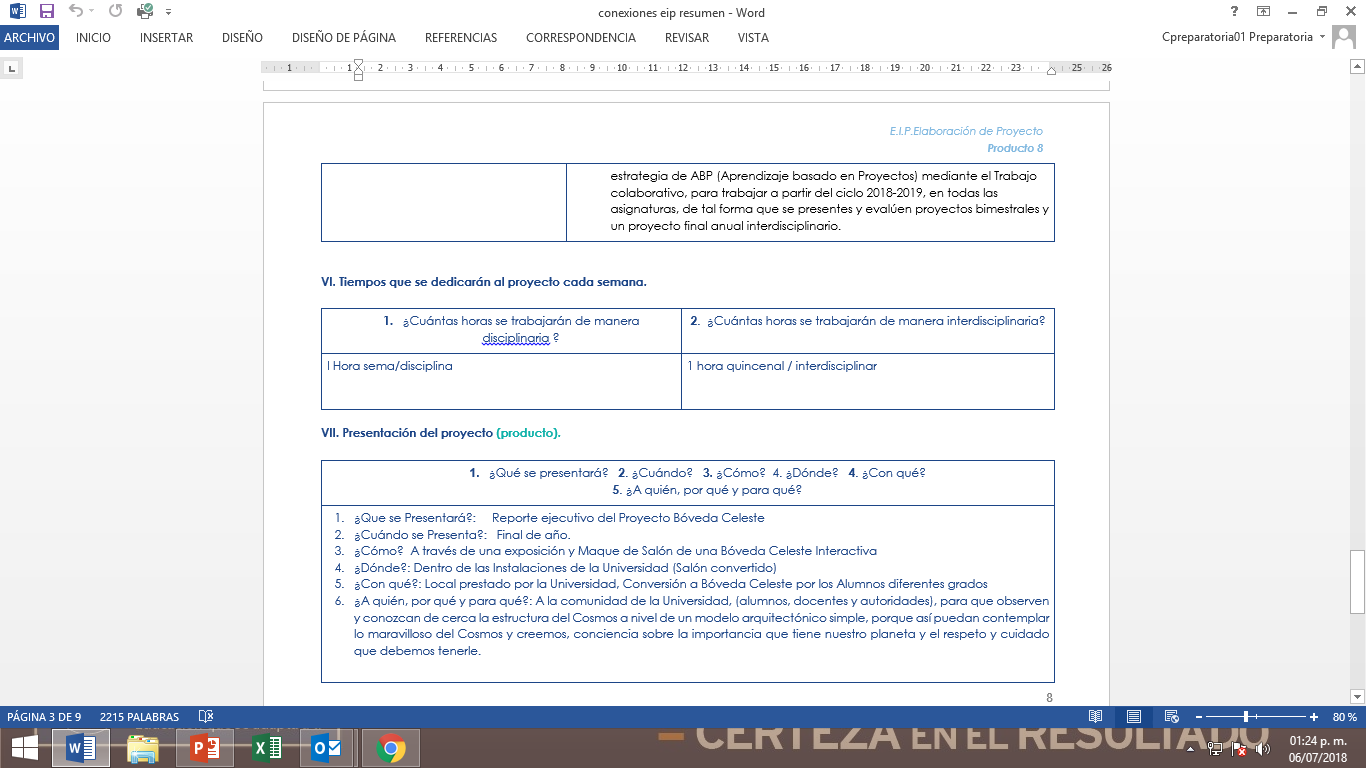 35
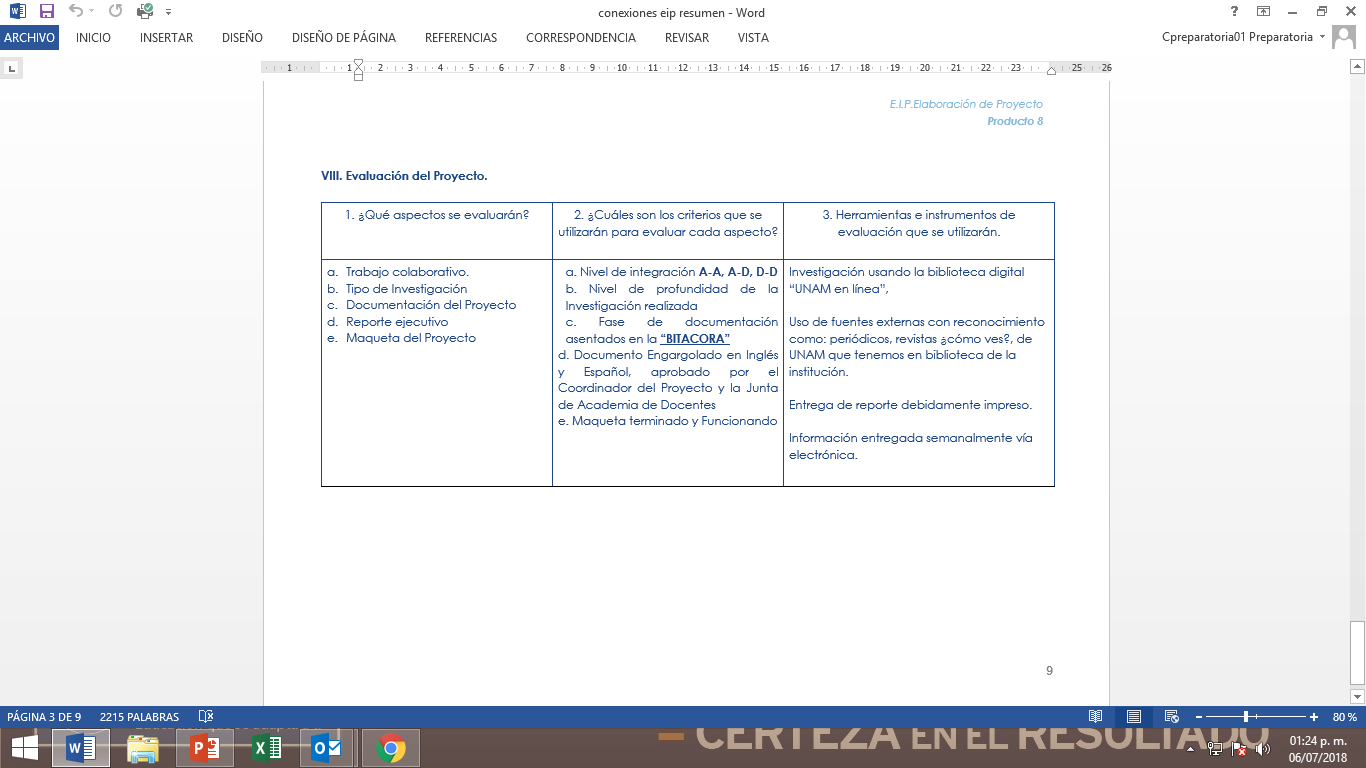 36
E.I.P. ELABORACIÓN DE PROYECTO
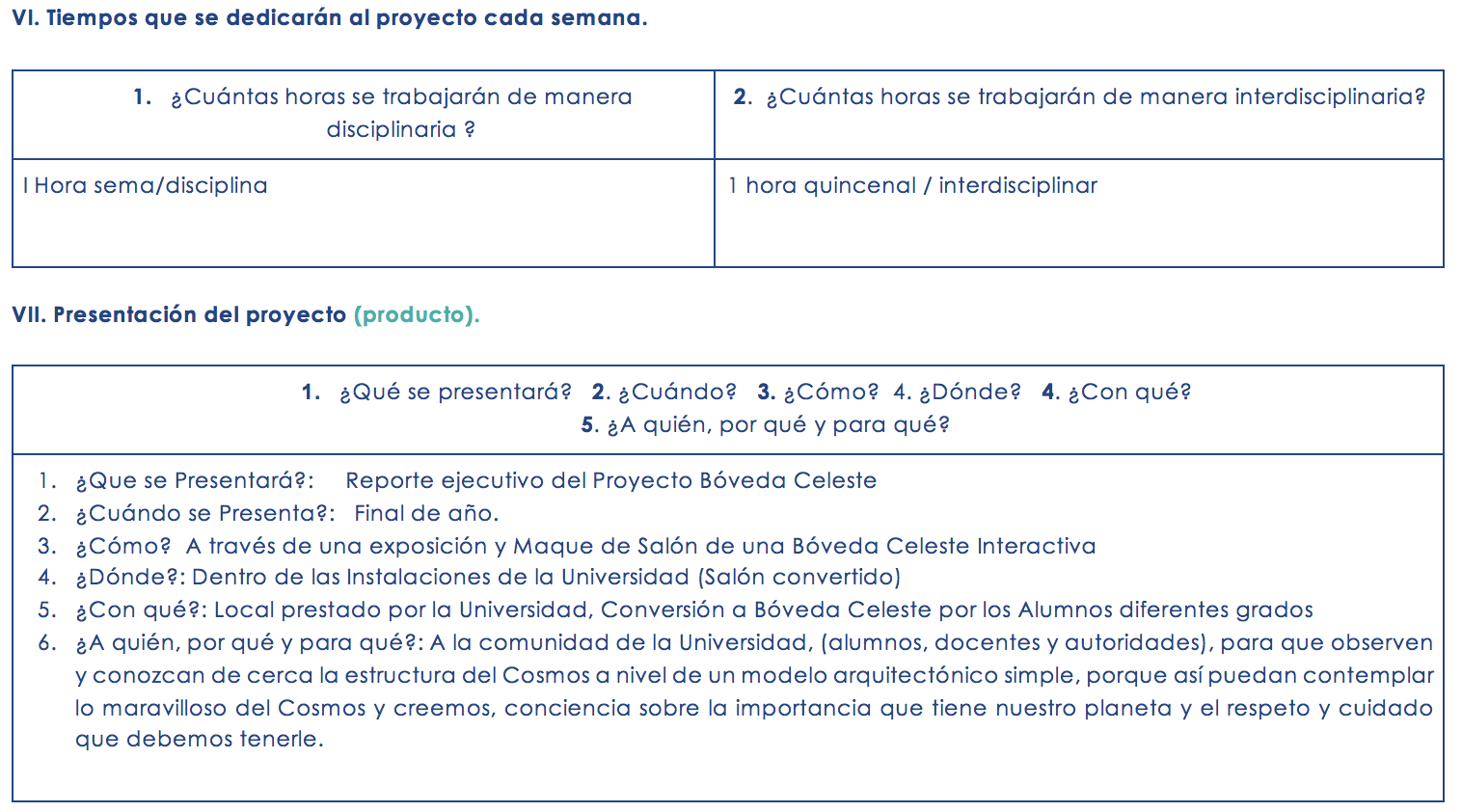 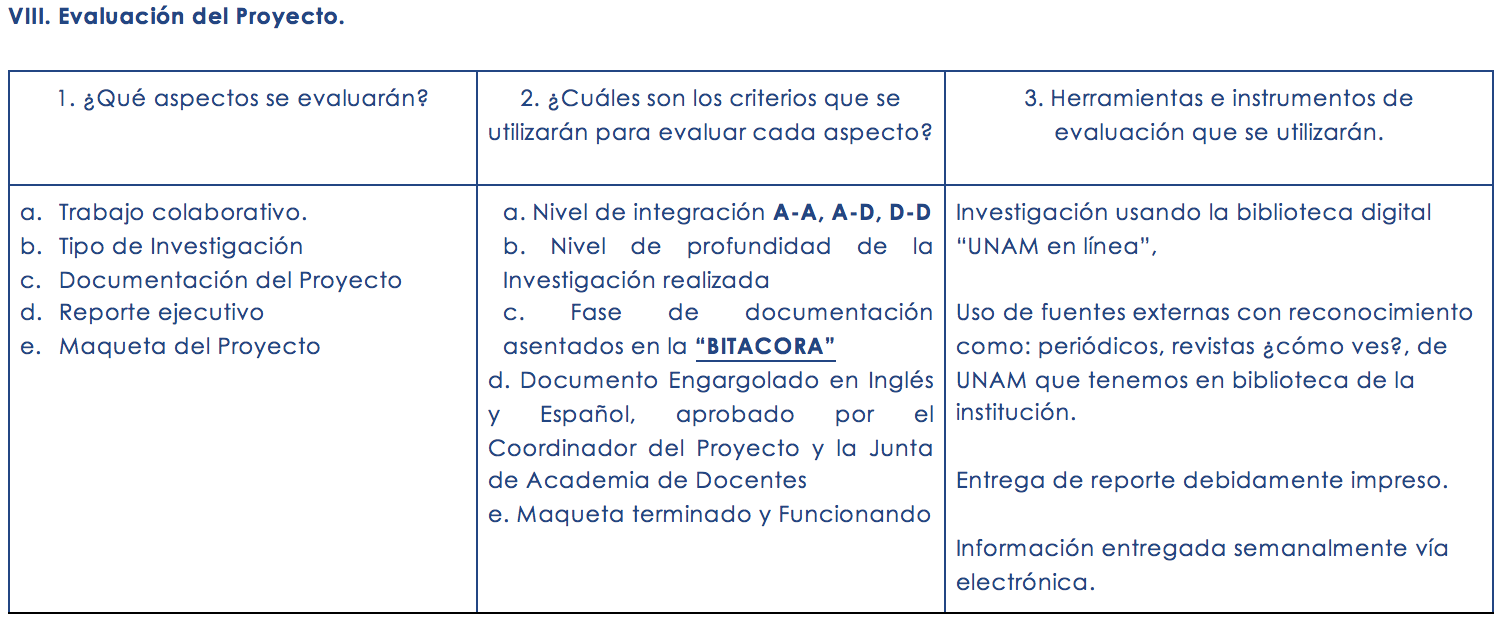 37
FOTOGRAFÍAS DE LA SESIÓN
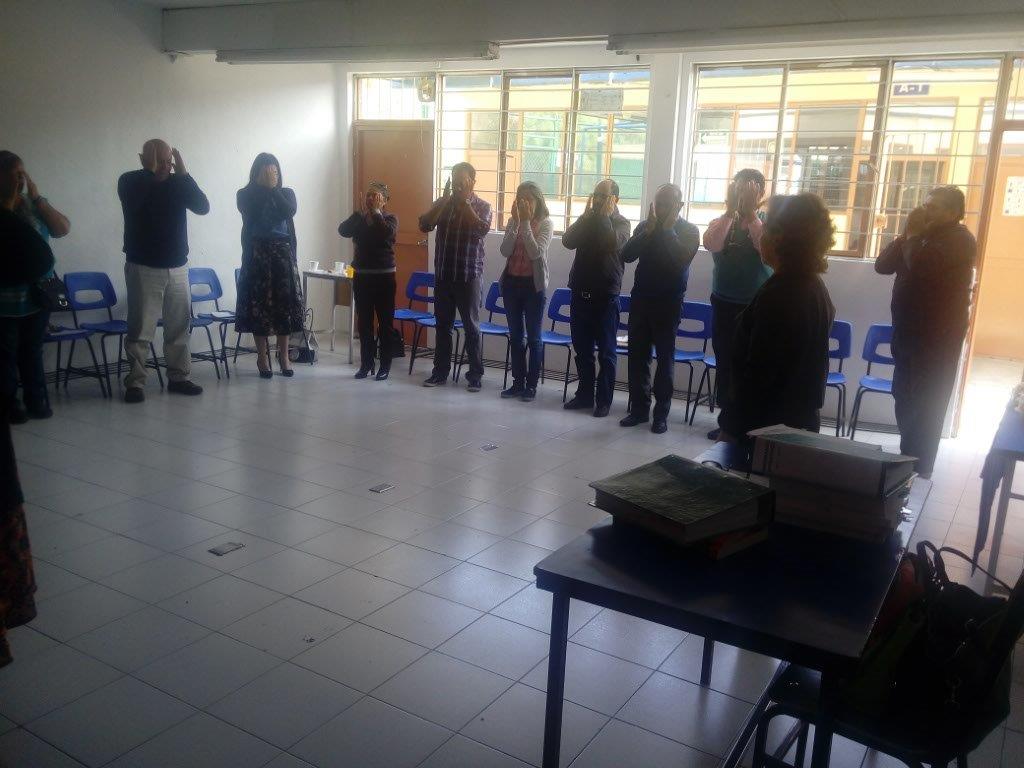 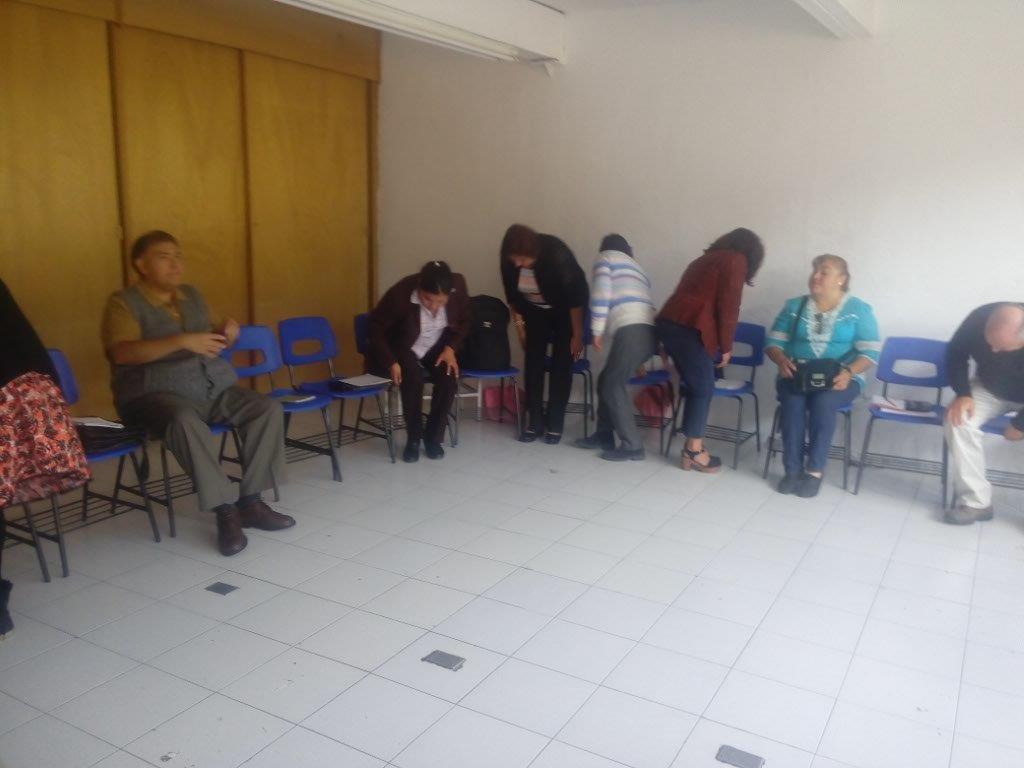 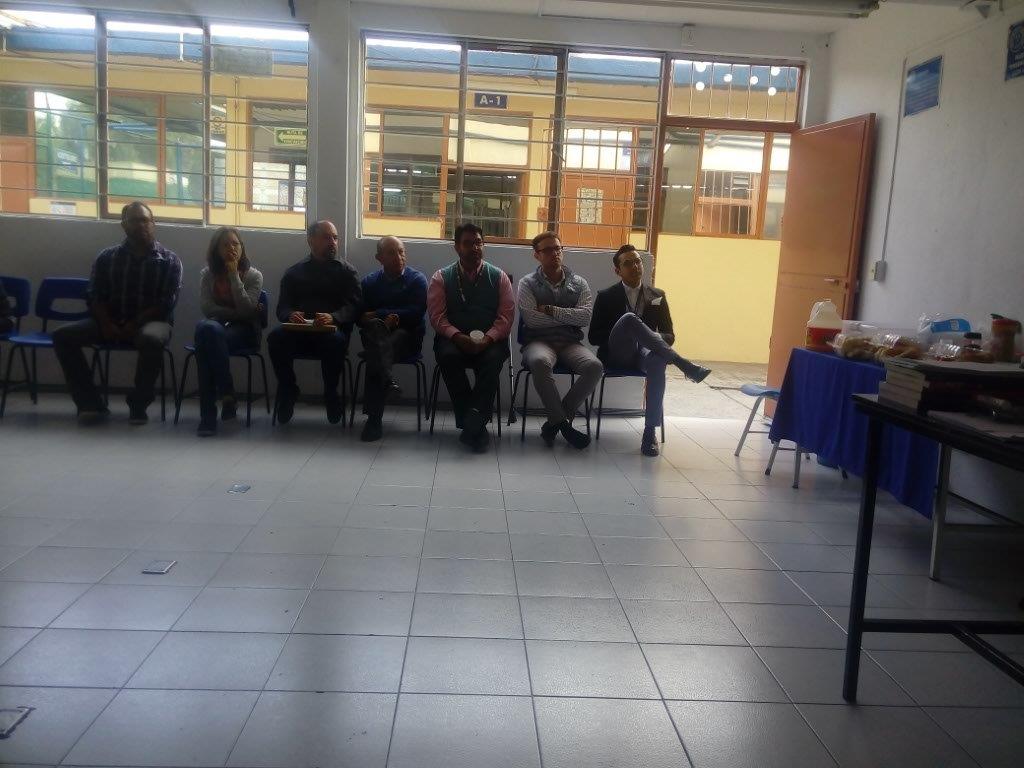 2ª R.T.
38
EVALUACIÓN. TIPOS DE HERRAMIENTASY APRENDIZAJES
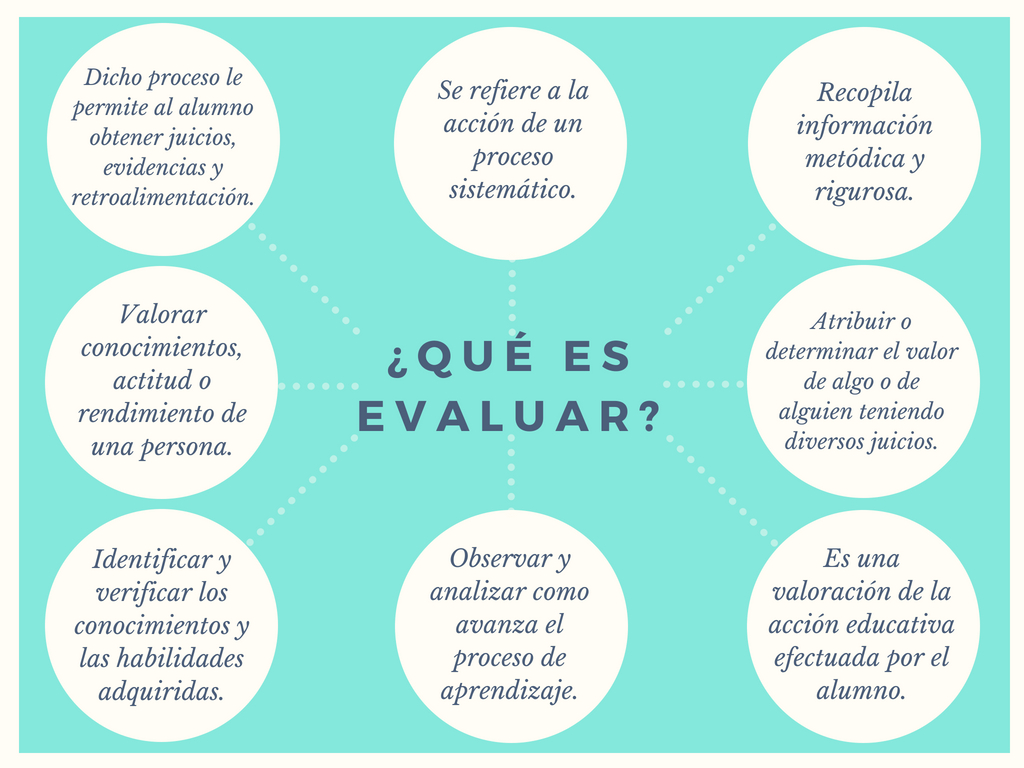 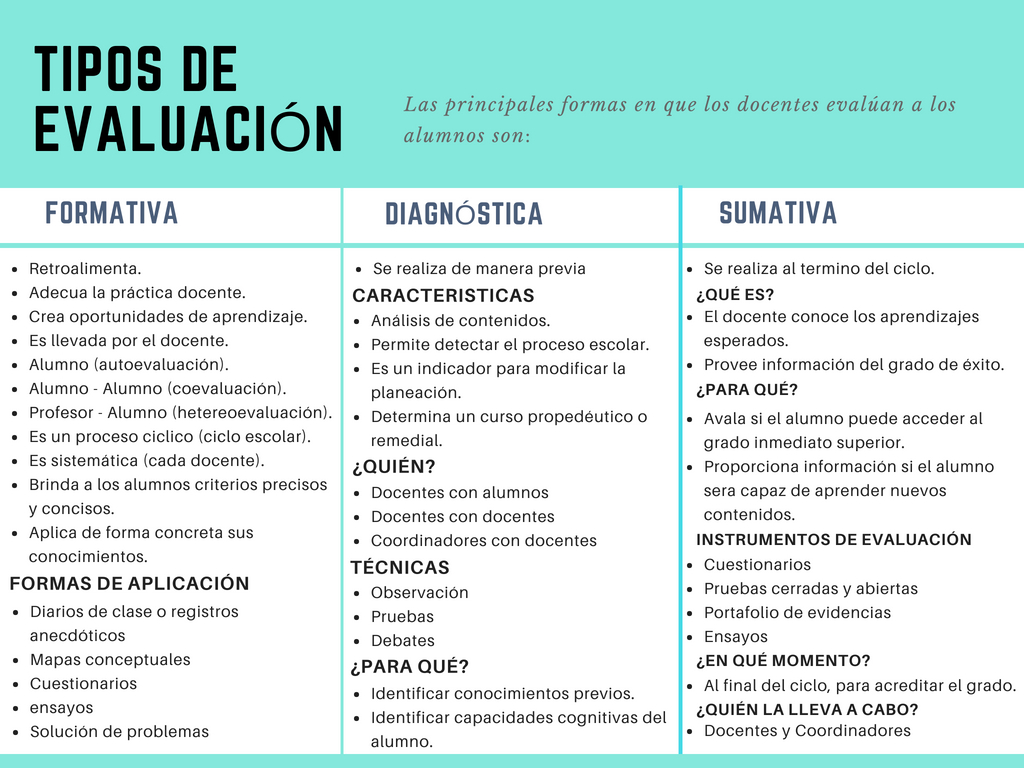 39
EVALUACIÓN. FORMATOS. PRERREQUISITOS.
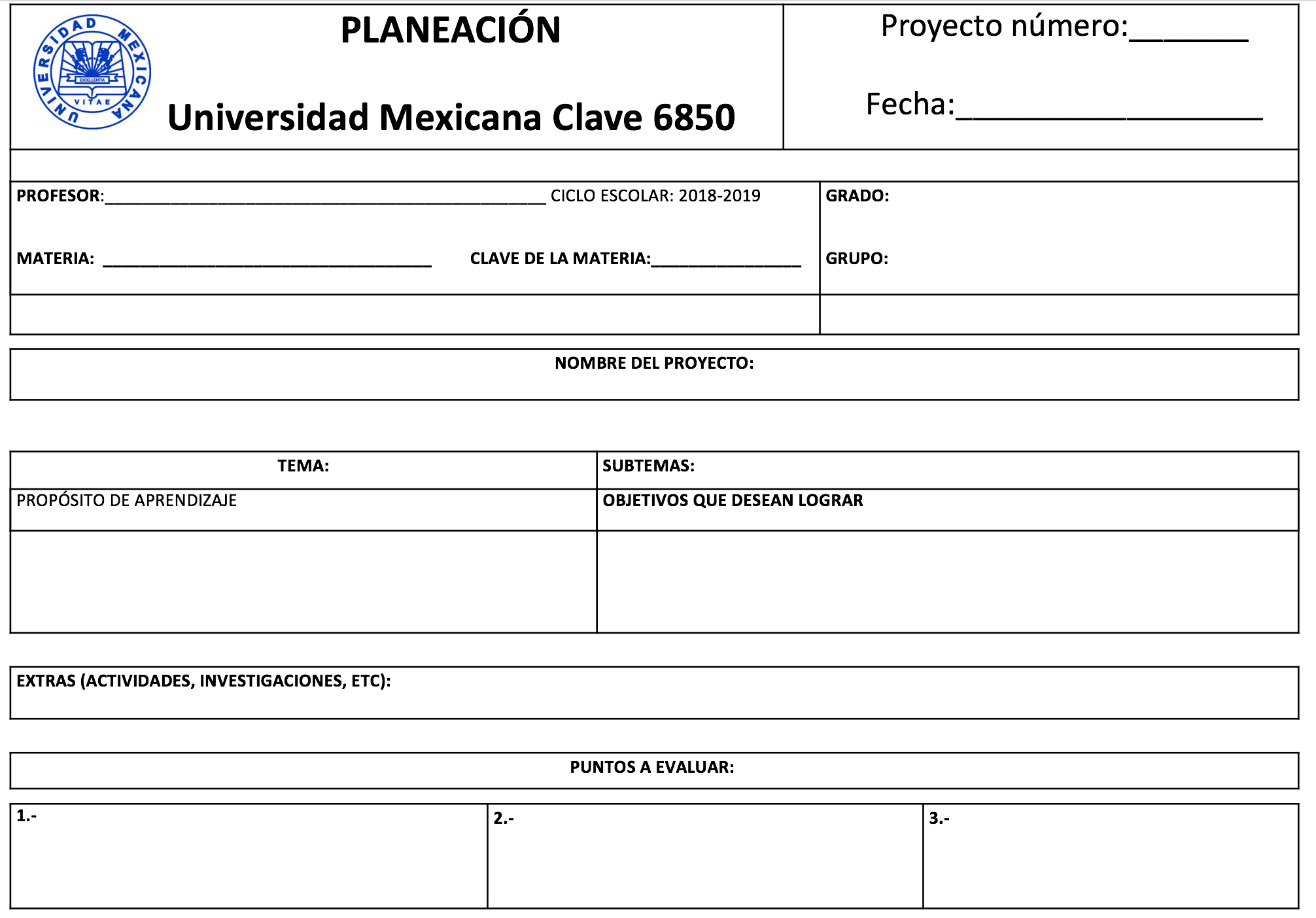 40
EVALUACIÓN. FORMATOS. GRUPO HETEROGÉNEO.
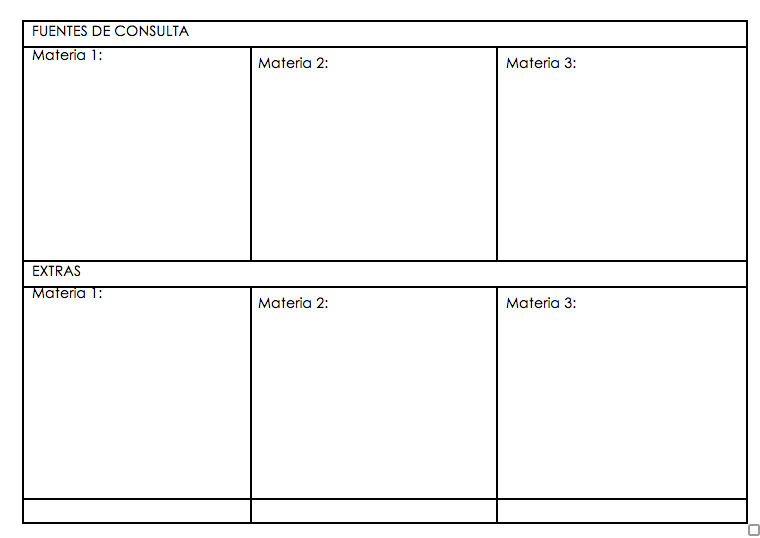 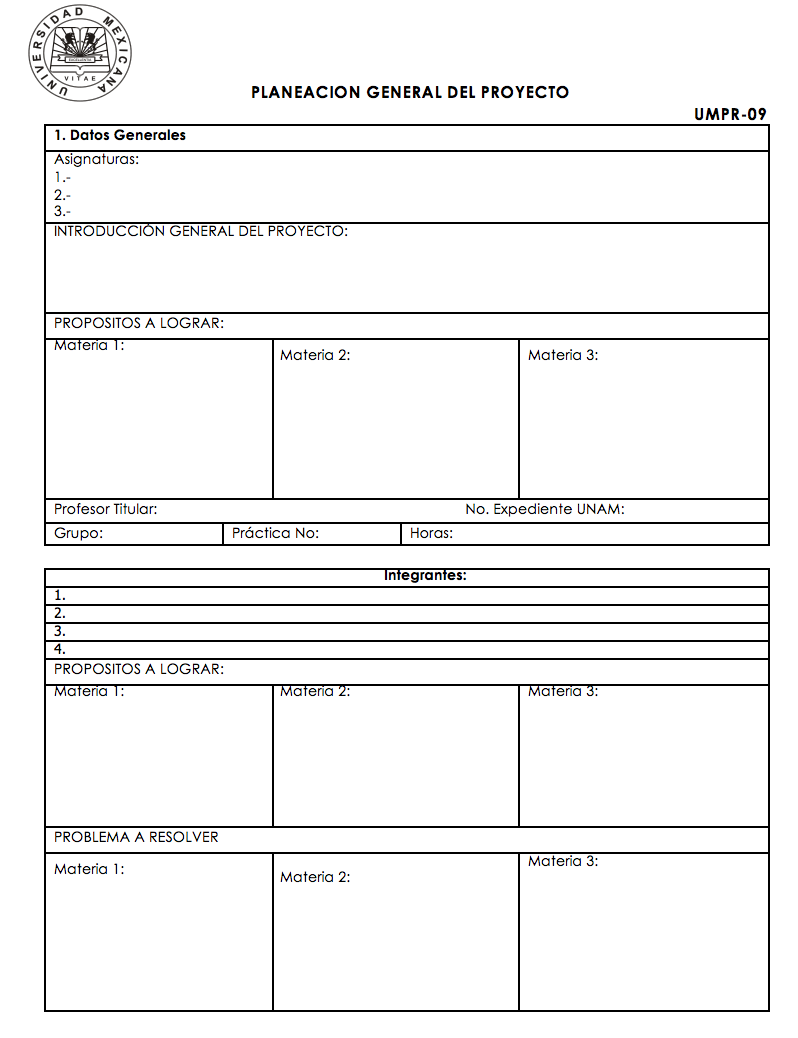 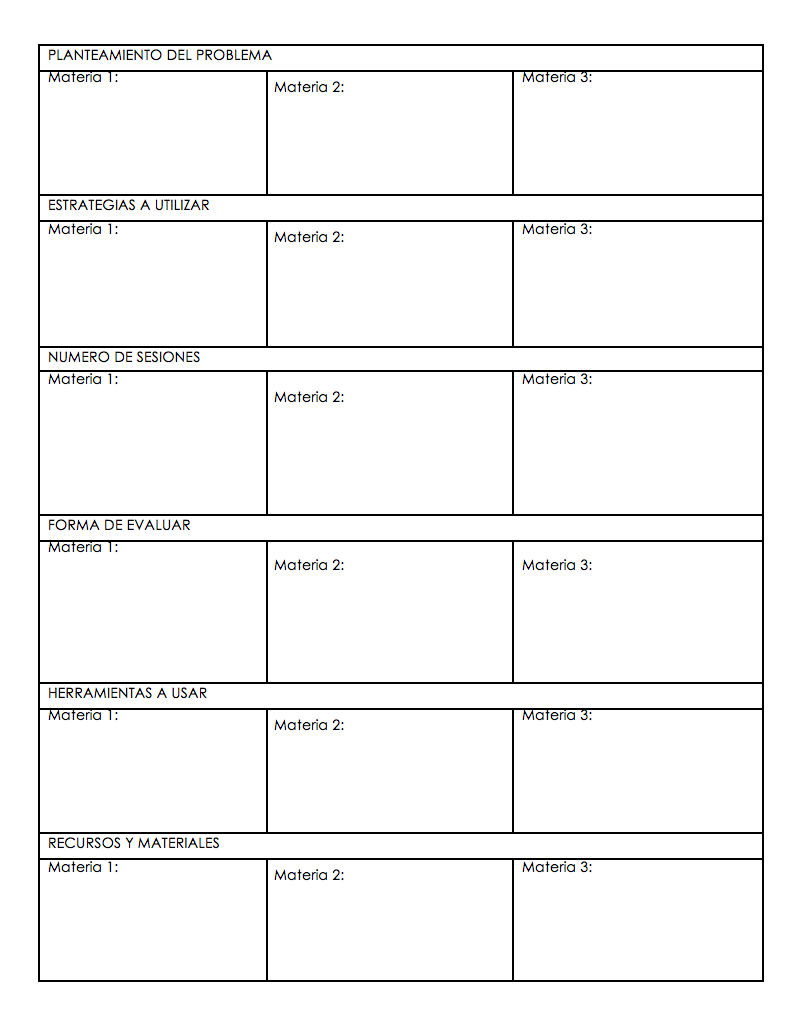 41
LISTA DE PASOS PARA REALIZAR UNA INFORGRAFÍA DIGITAL
Escoger el tema para la elaboración de la Infografía.
Realizar una búsqueda sobre el tema, para tener todo el conocimiento posible.
Organizar las ideas y seleccionar la información necesaria.
Elaborar un boceto de la infografía, manejando un diseño sencillo y entendible.
Seleccionar paletas de colores, tipografías, imágenes, etc.
Diseñar la infografía de manera más formal, maquetando con colores y espacios para imágenes etc. 
Utilizar los programas de diseño adecuados para la elaboración de dicha infografía.
42
INFORGRAFÍA.
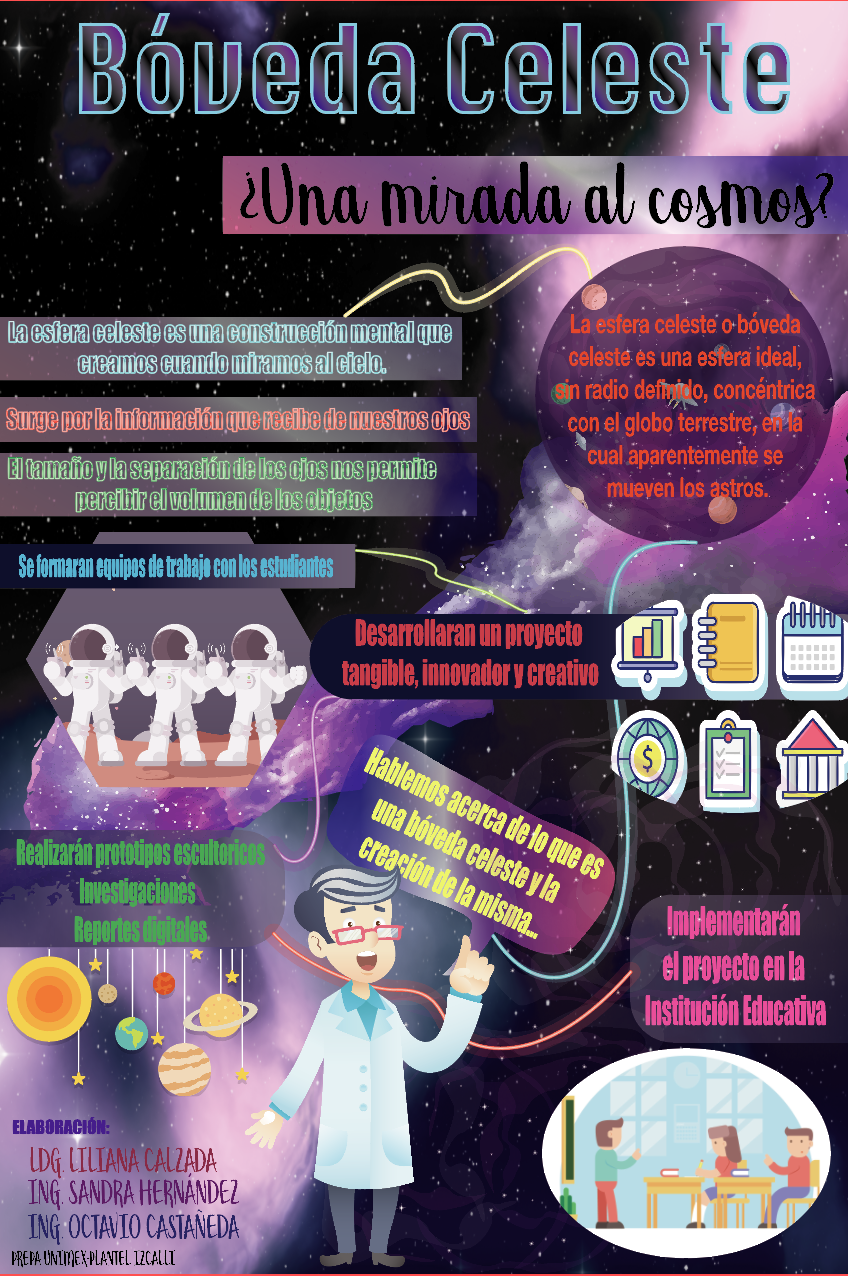 43
Reflexiones personales.
ING. SANDRA HERNÁNDEZ

Reflexión: Sandra Jacqueline Hernández González Informática. Todos los cambios en si son difíciles de aceptar, en un principio todos se mostraban de cierta manera confundidos y con incertidumbre, poco a poco esto fue cambiando, muchos mostrando desinterés y otros más motivados con el deseo de ser el líder del grupo, en nuestro proyecto en particular quedaban algunas dudas, conforme iba avanzando se corrigieron errores que mismo Conexiones nos iba indicando. 

Acciones como el que los profesores que dando clases en mas de una escuela ellos podían indicar a cual irse o en cual deseaban trabajar, eso nos trajo complicaciones ya que en la segunda junta no se presentaron ya que se encontraban en otro centro de trabajo y los grupos comenzaron a cambiar, por lo tanto la información también. 

A todo ello también hubieron profesores comprometidos, trabajadores, que dieron más de lo que se solicitaba y se pudo hacer buen equipo con ellos. Creo que esto que vivimos con el proyecto es el día a día, el trabajar con diferentes tipos de personas y siempre hay que ver lo bueno de cada una de ellas.
44
Reflexiones personales.
LDG. LILIANA CALZADA
Consideramos que es un cambio importante en la manera de dar las clases, y a su vez en la enseñanza, para los alumnos, por eso creemos que es sumamente importante la participación de estos, así como la de nuestros docentes de las diversas materias, en la implementación del proyecto de la Bóveda Celeste, con el cual se sufrirá un cambio importante en la forma de abordar la enseñanza y en la aplicación de crear y cambiar nuestro entorno y en el de los alumnos para que puedan transformar su pensamiento.
Y con ello el alumno va a interactuar con las diferentes asignaturas del bachillerato y consolidar lo aprendido con relación al cosmos, dentro de su educación básica, a través de un modelo cinético constructivo. Y con esto el alumno va a destacar su habilidad de construcción y creatividad, a través de un modelo el cual representara el cosmos, y así mismo consolidar los conocimientos en cuanto herramientas tecnológicas y digitales, para destacar sus habilidades.
 
Consideramos que el proyecto es sumamente viable, ya que nos tenemos que concientizar que, al elaborar un proyecto de esta magnitud, los alumnos y los docentes podremos explotar todas las áreas de aprendizaje y enseñanza, de una manera más práctica y didacta, y este proyecto podemos tomarlo como piloto, para pulirlo y a su vez implementarlo en otras materias y áreas de la institución, y poder desencadenar el Aprendizaje Basado en Proyectos.
45
Reflexiones personales.
ING. OCTAVIO CASTAÑEDA


El aprendizaje a través de este proyecto guiado por la universidad nos permitió la interacción entre los docentes y comprender de mejor forma el trabajo colaborativo utilizando la multidisciplinariedad tanto en su aplicación como el debate de los conceptos.

Esperamos que con lo aprendido podamos aterrizar un proyecto y aplicarlo en el siguiente ciclo, para ver nuestro aprendizaje significativo aplicado a los alumnos
46